Meerjarig programma Nationaal Jaar Vrijwillige inzet 2020-2022
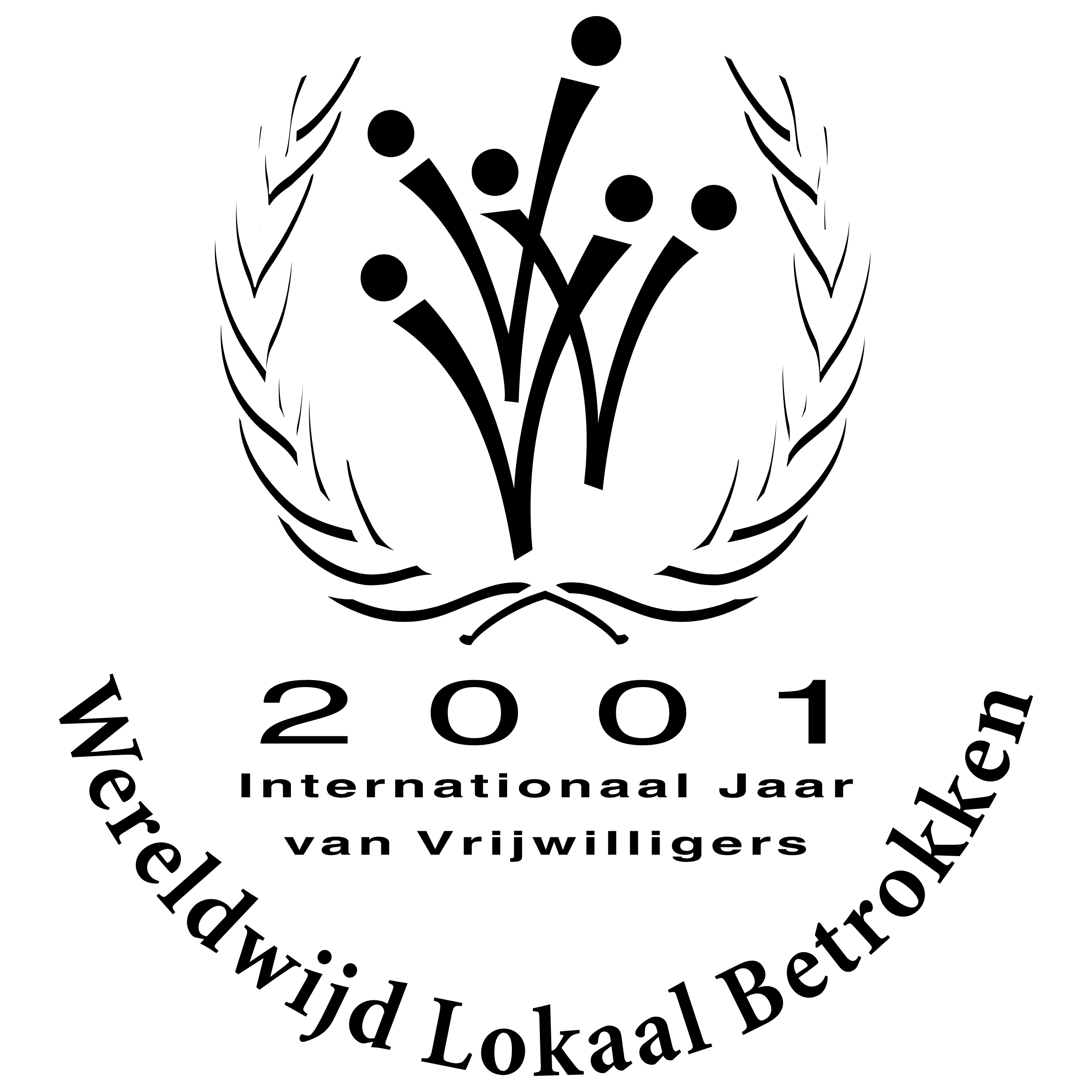 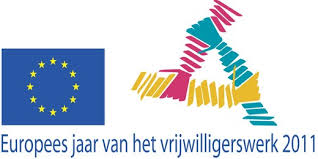 NJ 2021
Bedoeling en Focus
Mensen zijn actief voor de ander/de samenleving. 

Het totaal aantal uren maatschappelijke inzet is gestegen 
Ambitie: van 49% actieve Nederlanders (15+) te groeien naar 55%! 

Soms voor even, een keertje, en meer frequent, soms ook voor langere tijd, als wezenlijk onderdeel van samen leven.
Meerjarig programma
2020 agendering > Vrijwilligersorganisaties, Centrales, Gemeenten, Onderwijs, bedrijfsleven 

2021 Nationaal Jaar > events, media, lokaal en landelijk 

2022 Doorzet aantrekkelijkheid organiseren en behoud van mensen
Brede aanspraak
Vrijwilligerswerk is middel, inzet is breder: 

‘MENSEN maken NEDERLAND’
Nationaal Jaar Vrijwillige inzet
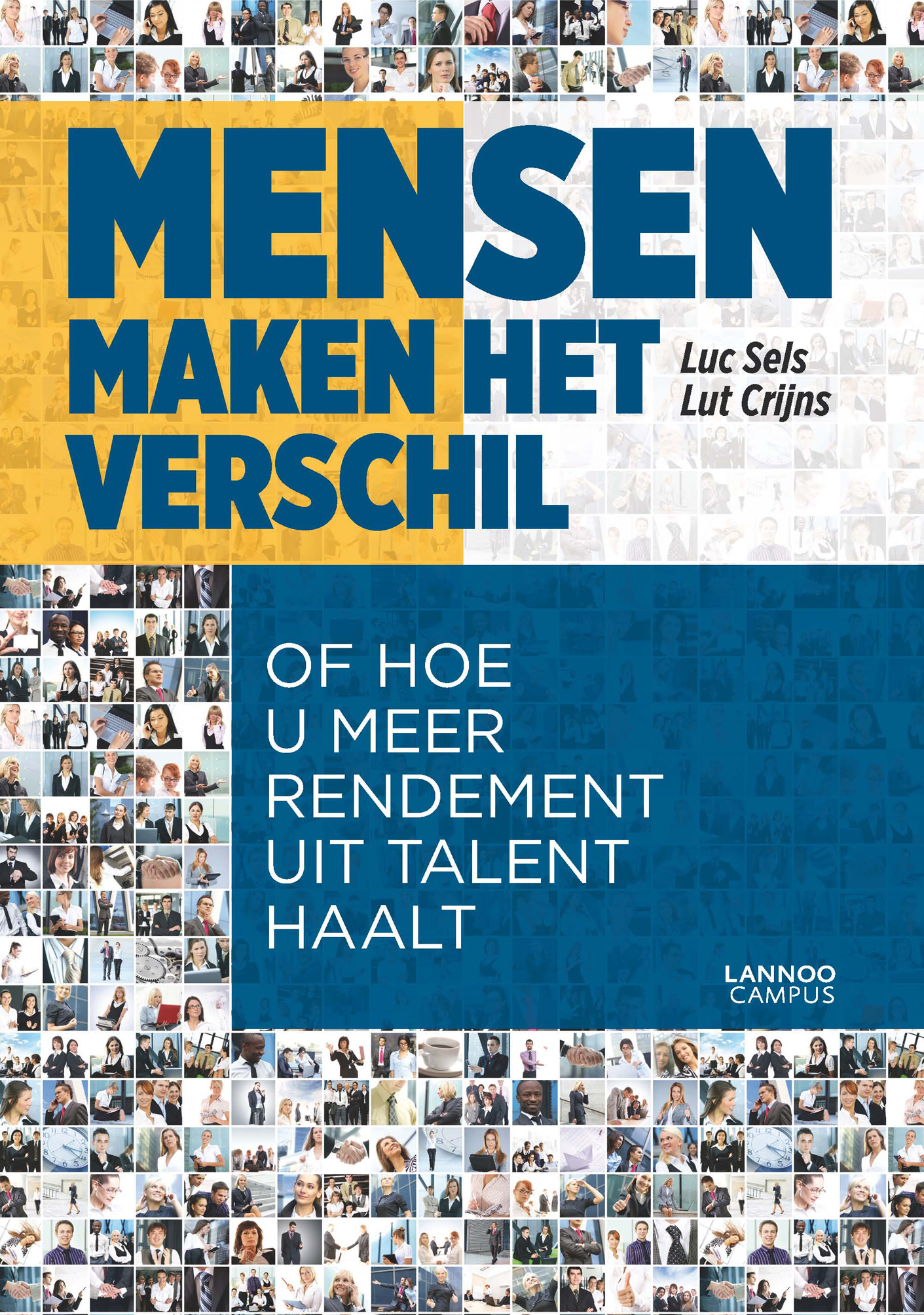 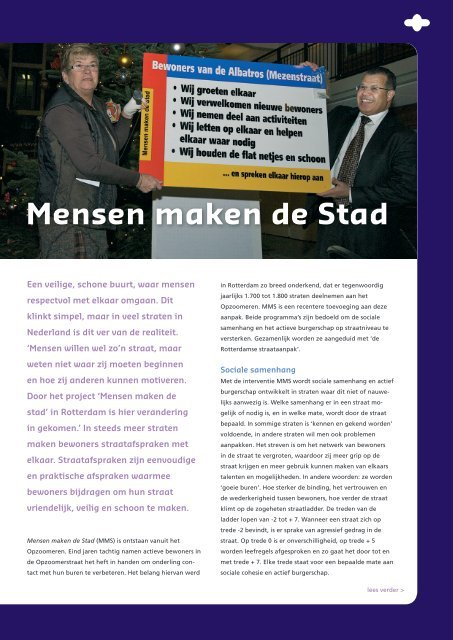 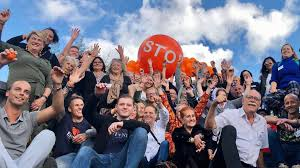 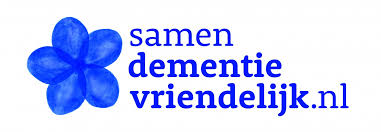 Mensen maken Nederland
Nationaal jaar Vrijwillige inzet 2021….. en verder
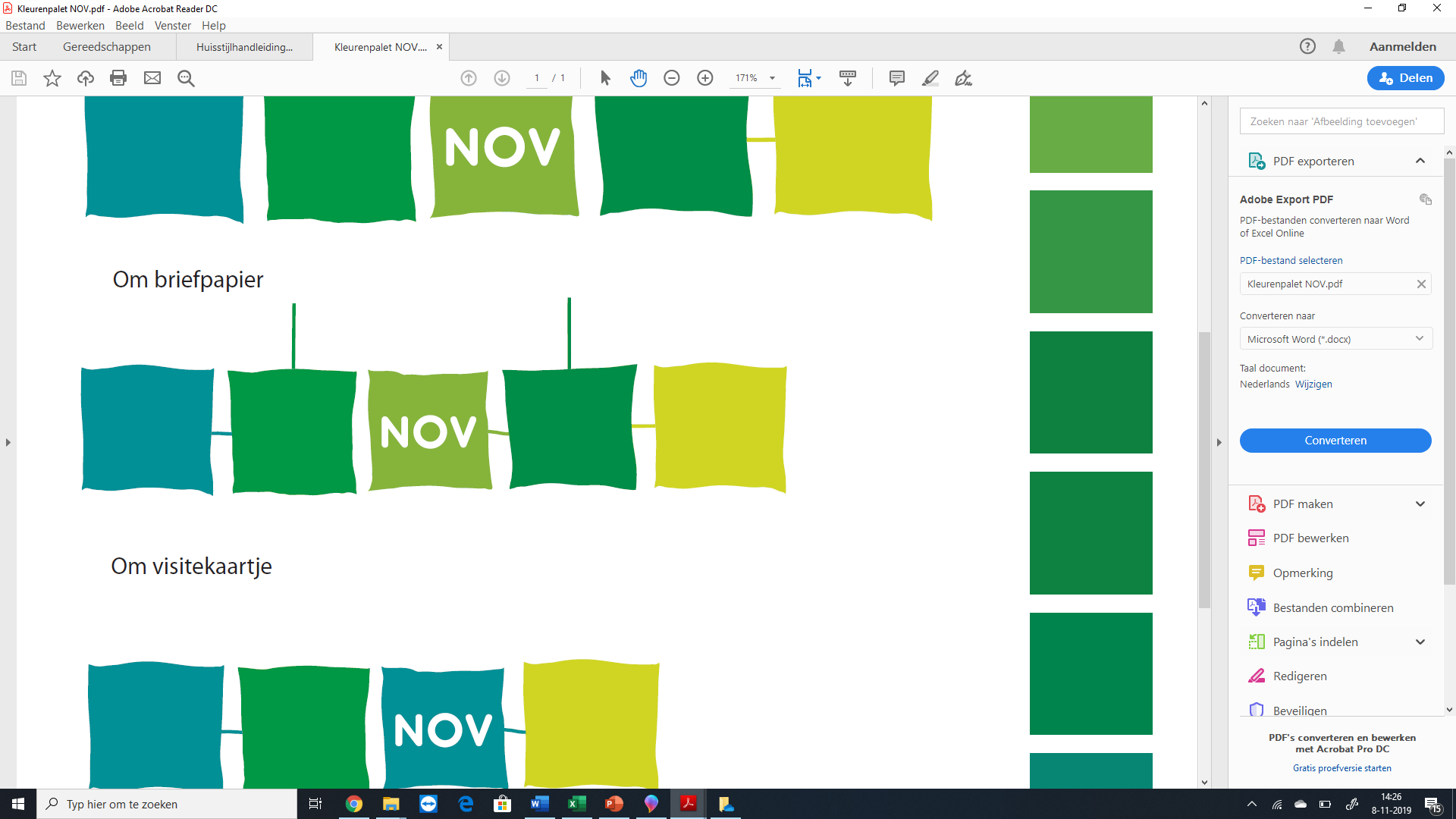 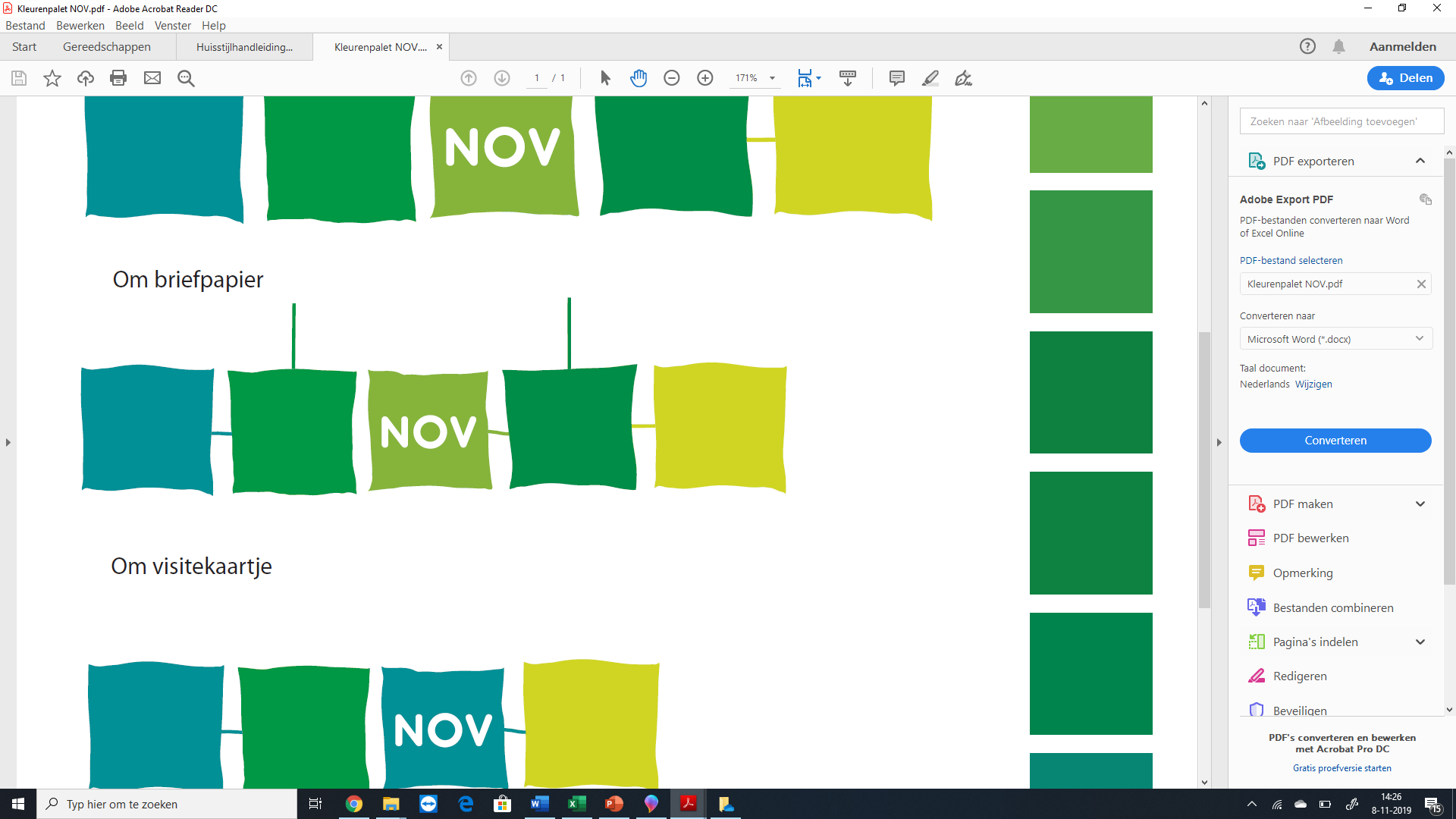 Organisaties
Mensen
Mensen maken Nederland
Nationaal jaar Vrijwillige inzet 2021….. en verder
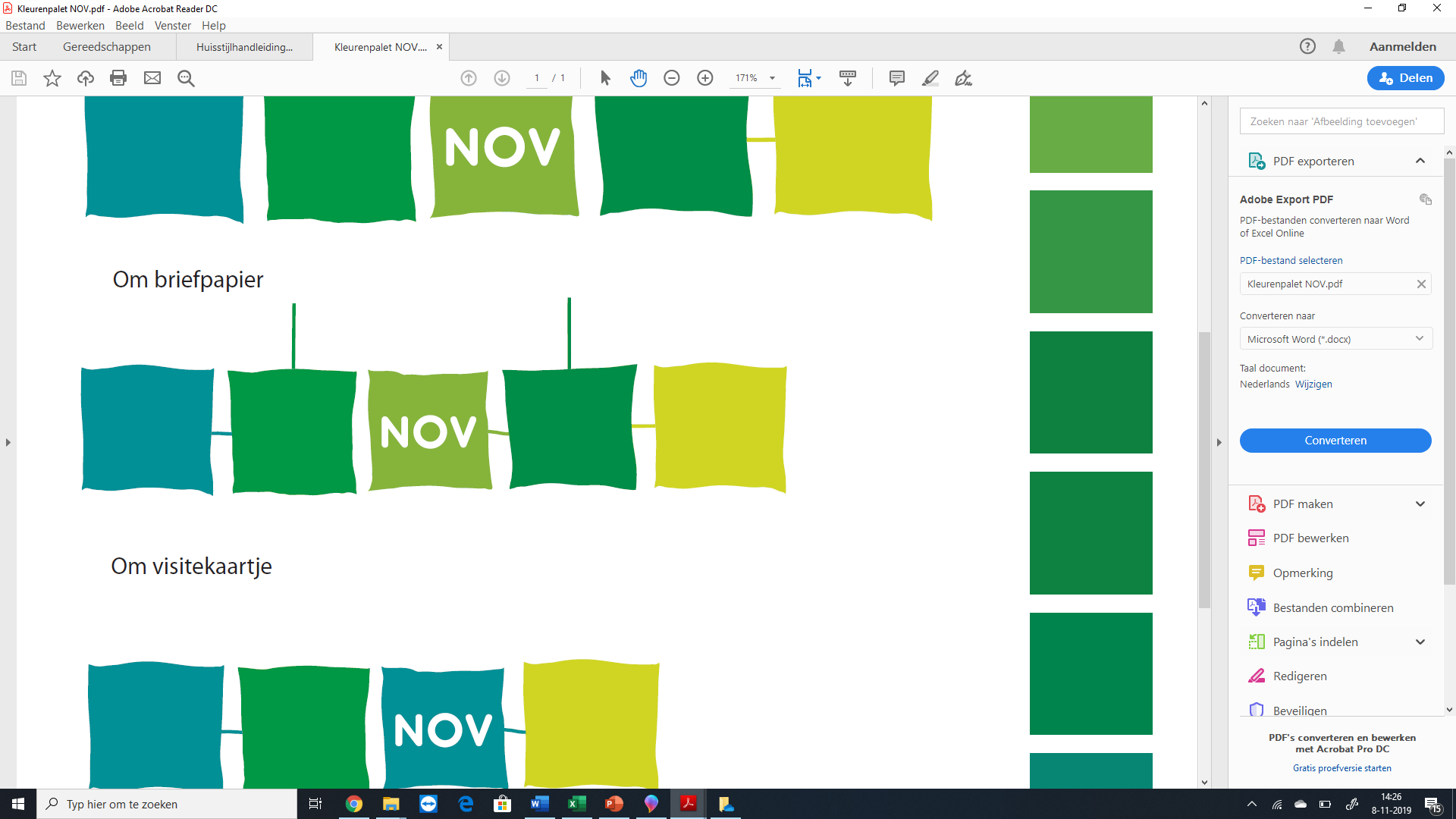 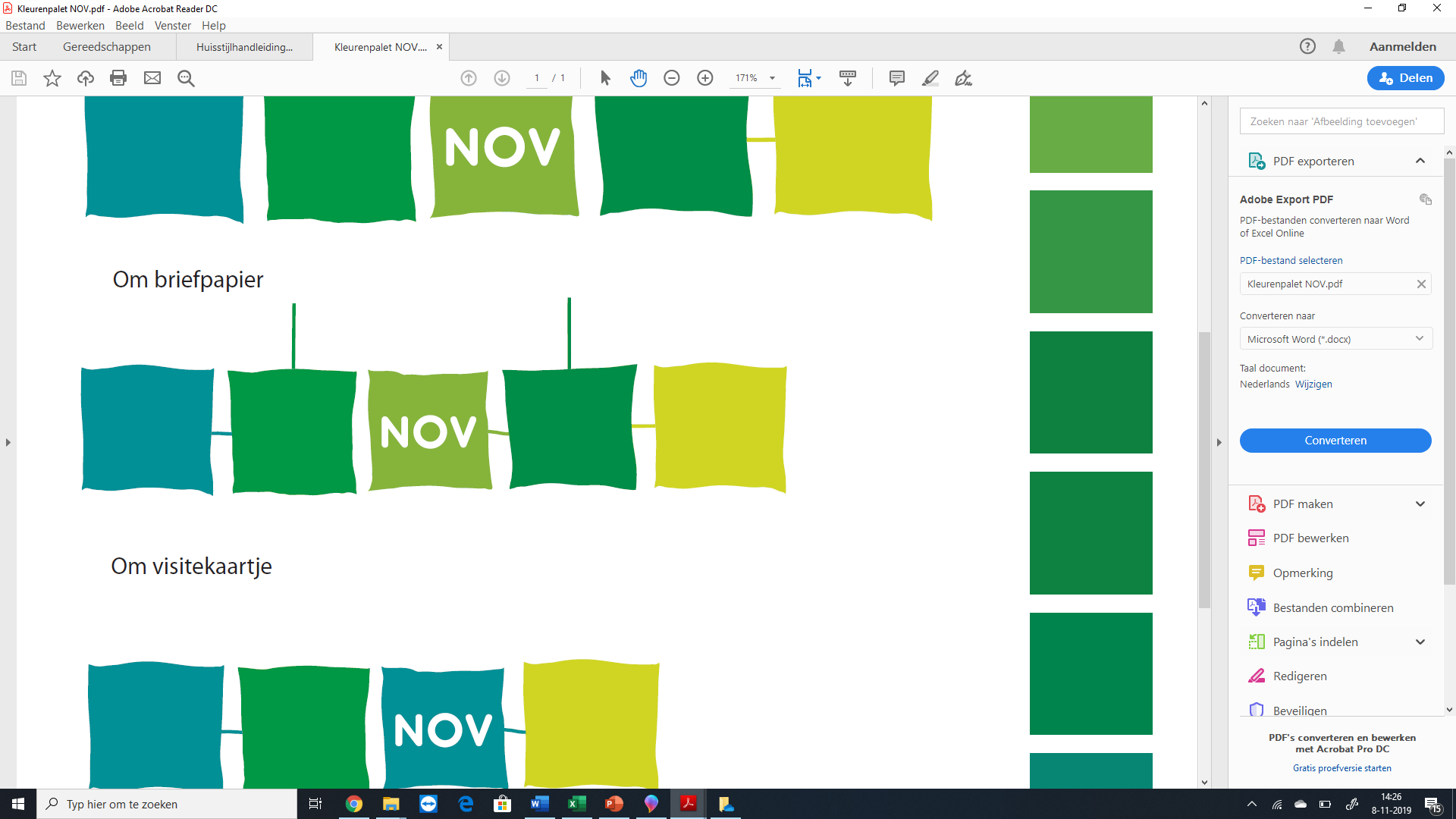 Organisaties
Mensen
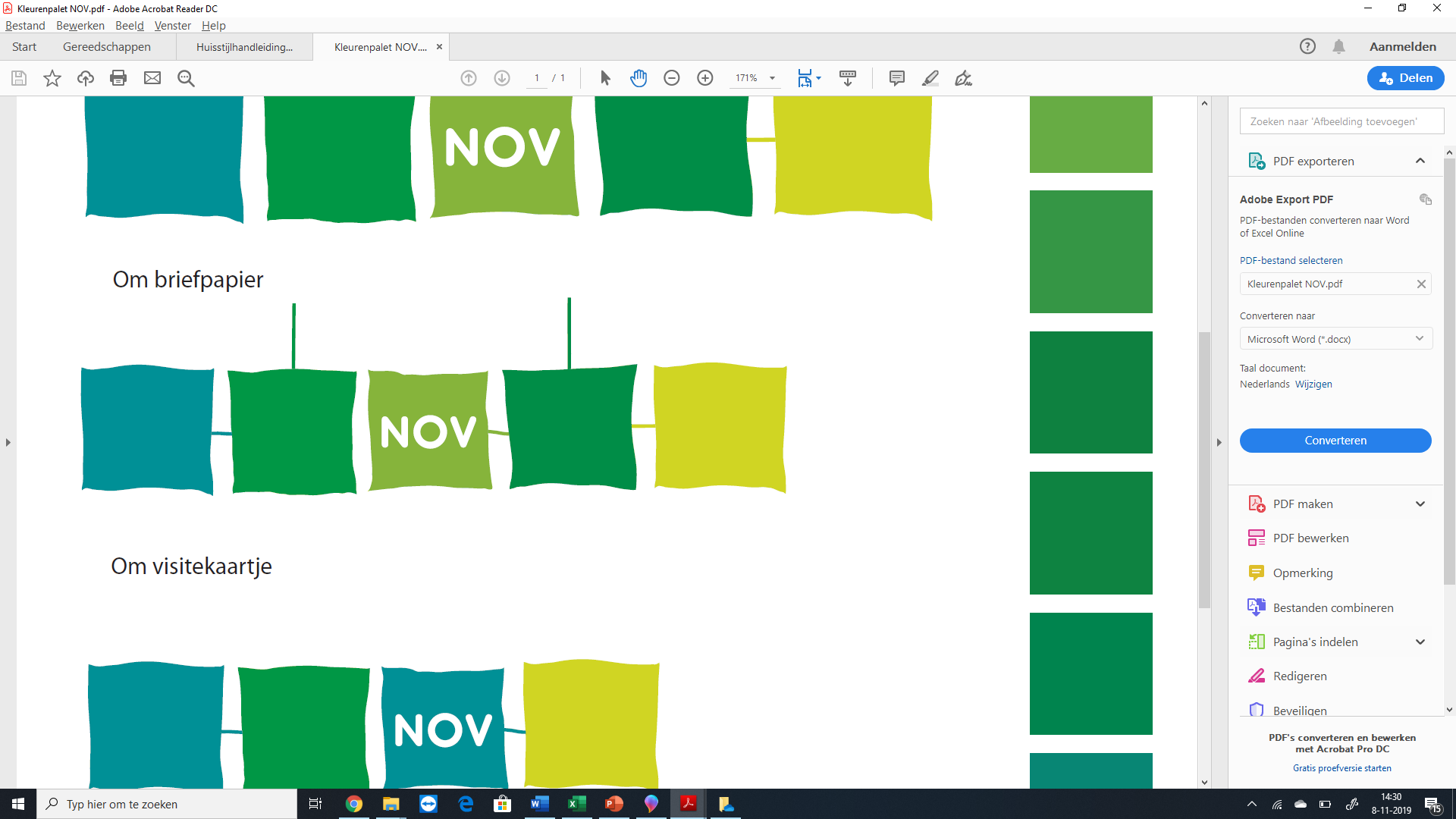 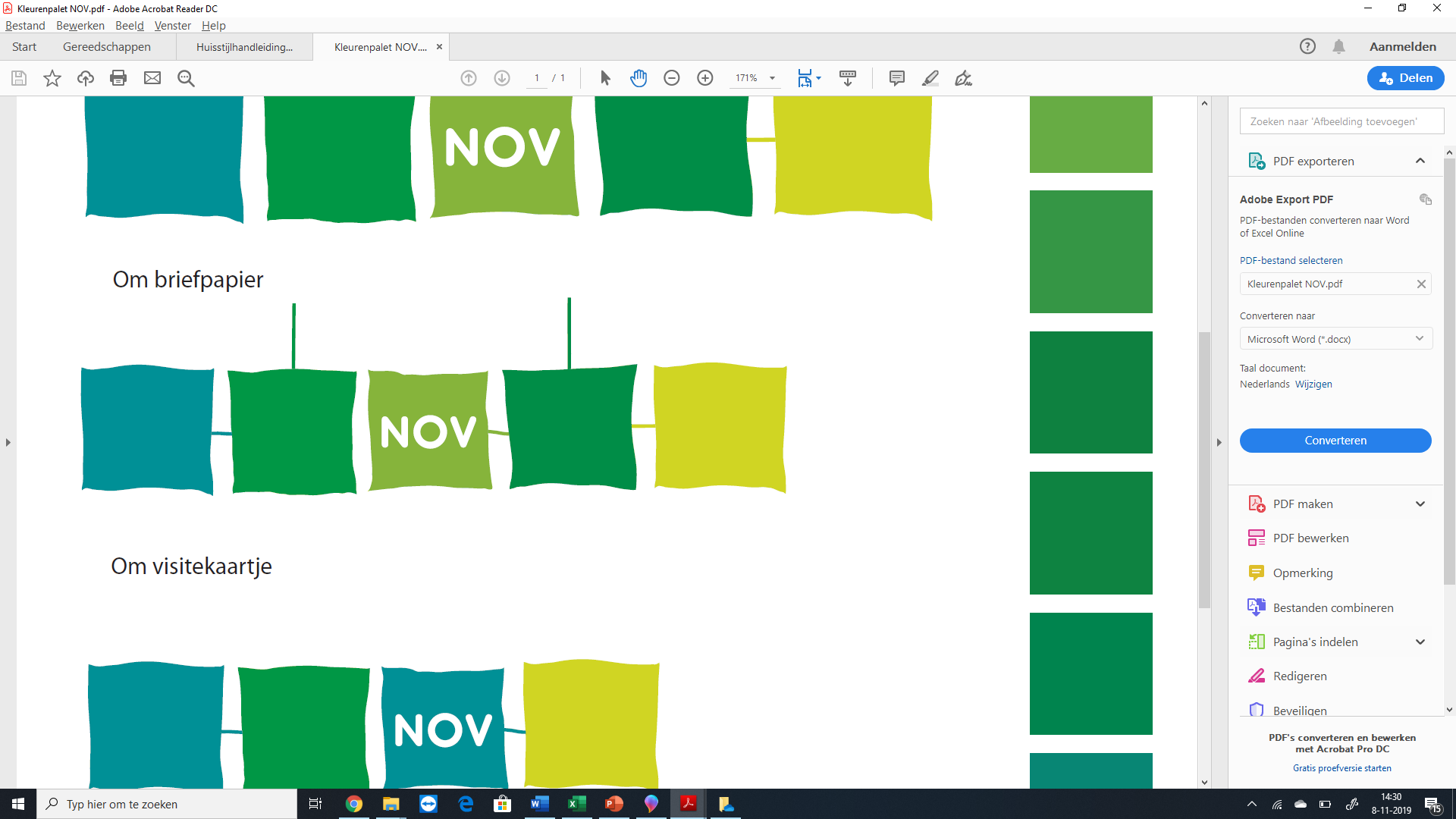 Kansen creëren:

Bereidheid
Bekwaamheid
Beschikbaarheid
Kansen creëren:

Bereidheid
Bekwaamheid
Beschikbaarheid
Mensen maken Nederland
Nationaal jaar Vrijwillige inzet 2021….. en verder
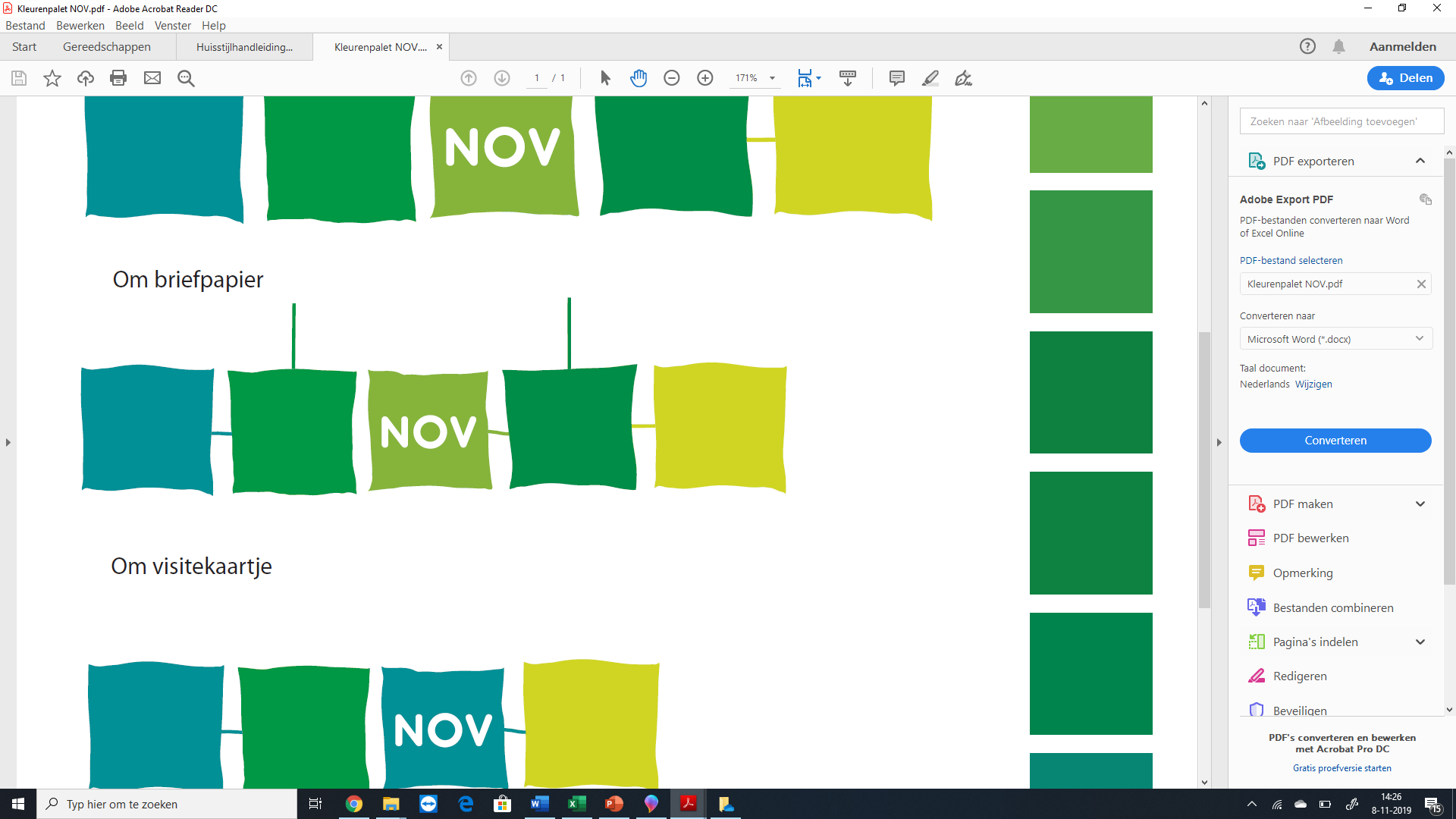 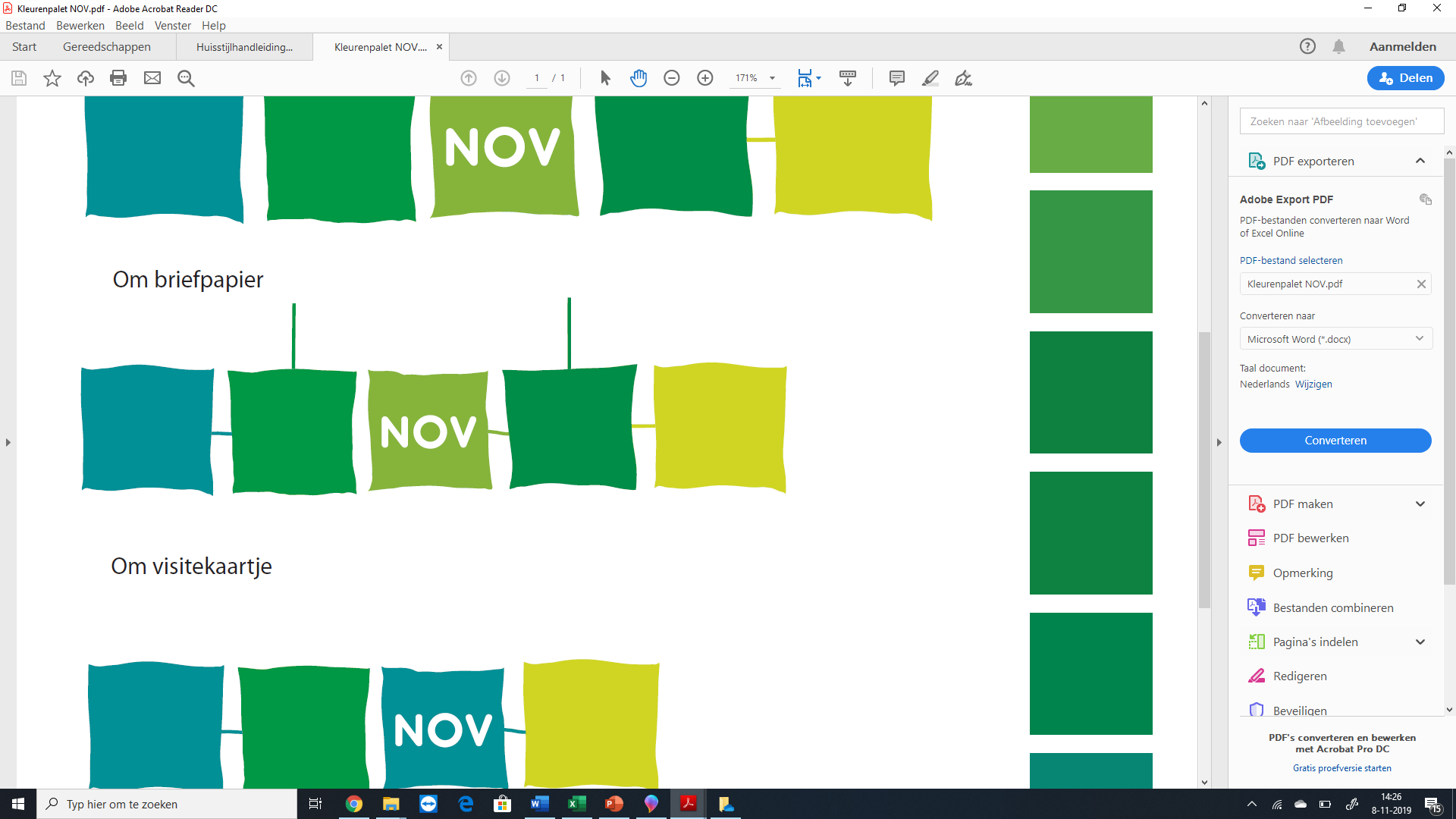 Organisaties
Mensen
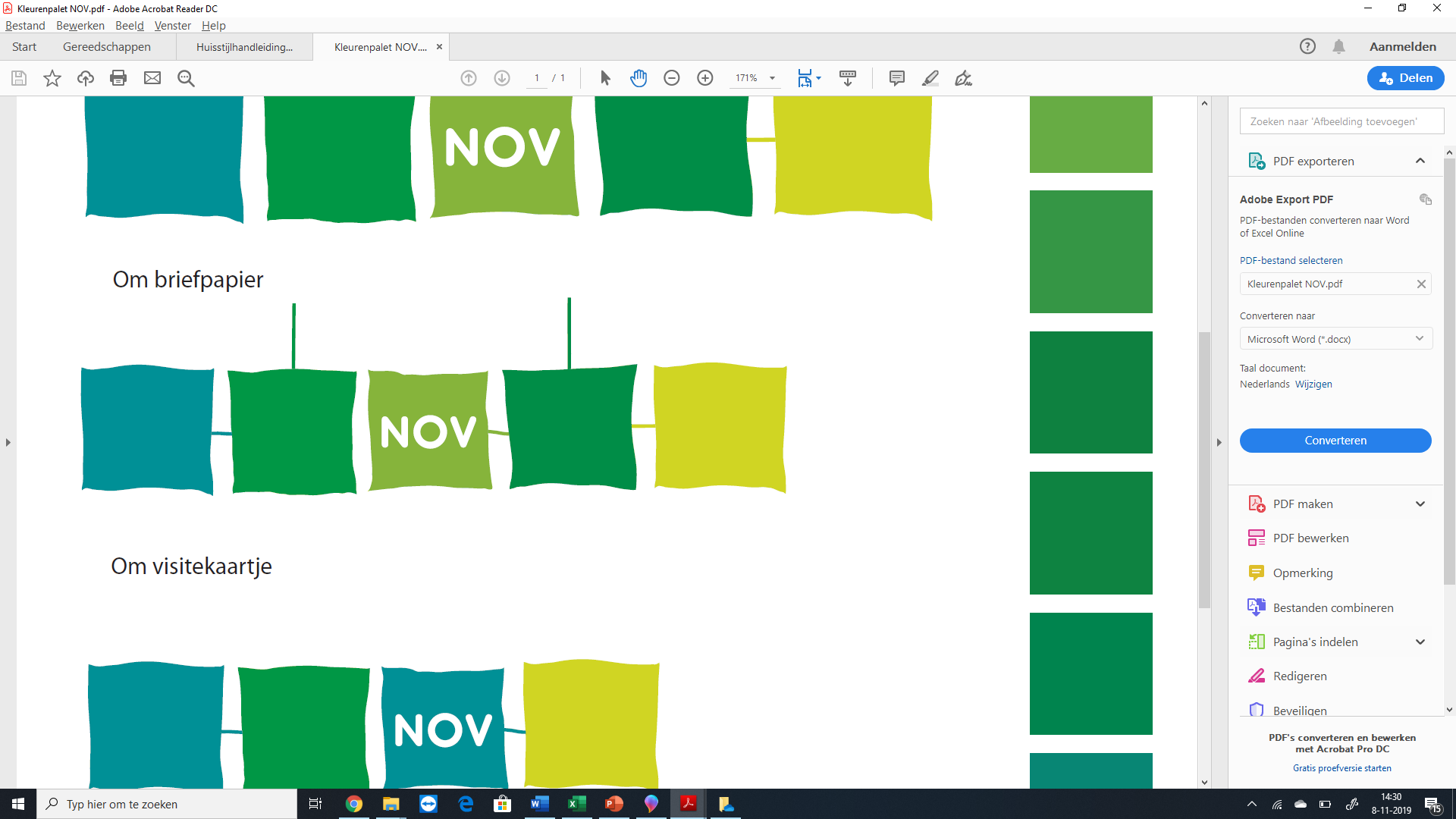 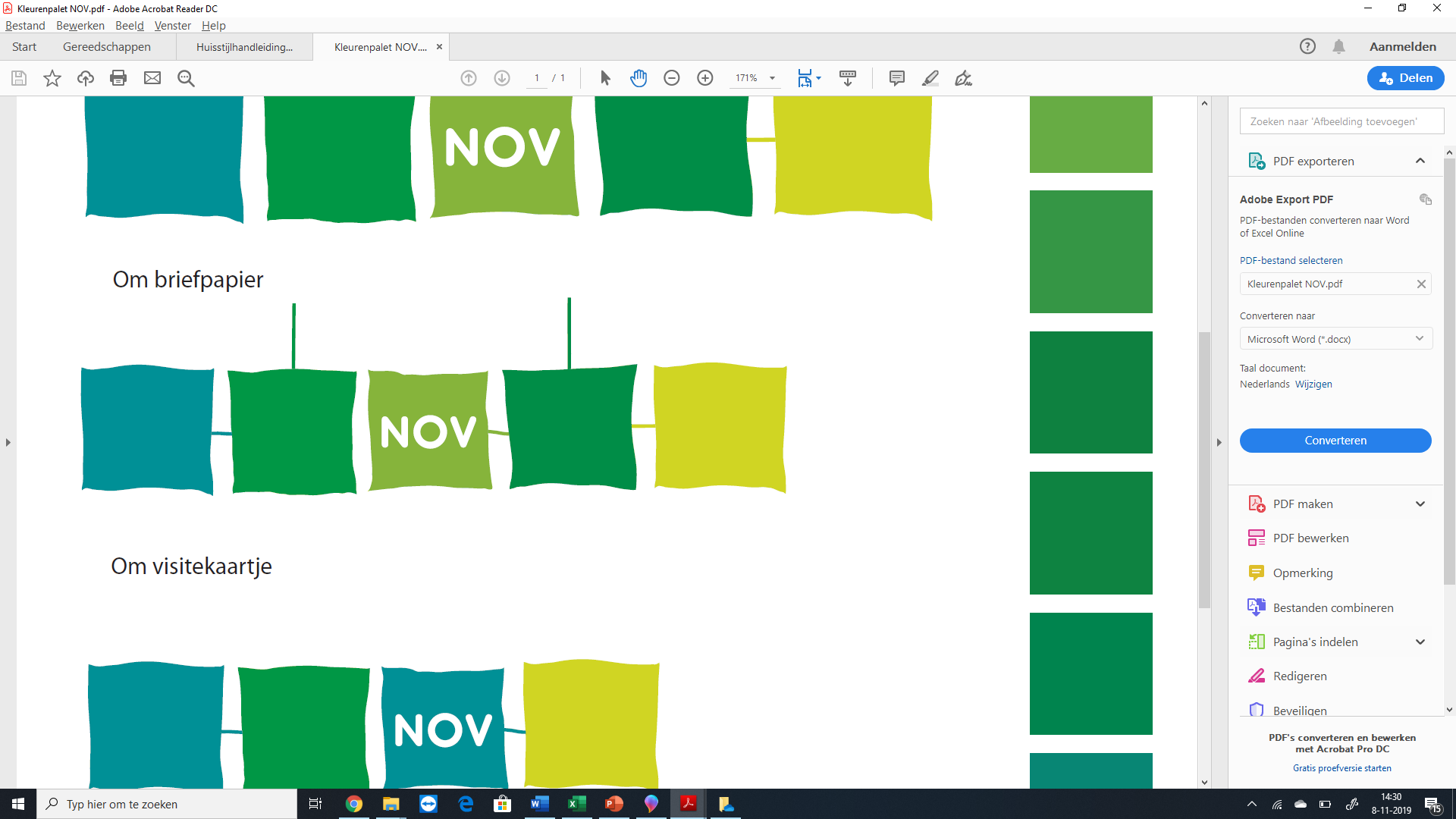 Kansen creëren:

Bereidheid
Bekwaamheid
Beschikbaarheid
Kansen creëren:

Bereidheid
Bekwaamheid
Beschikbaarheid
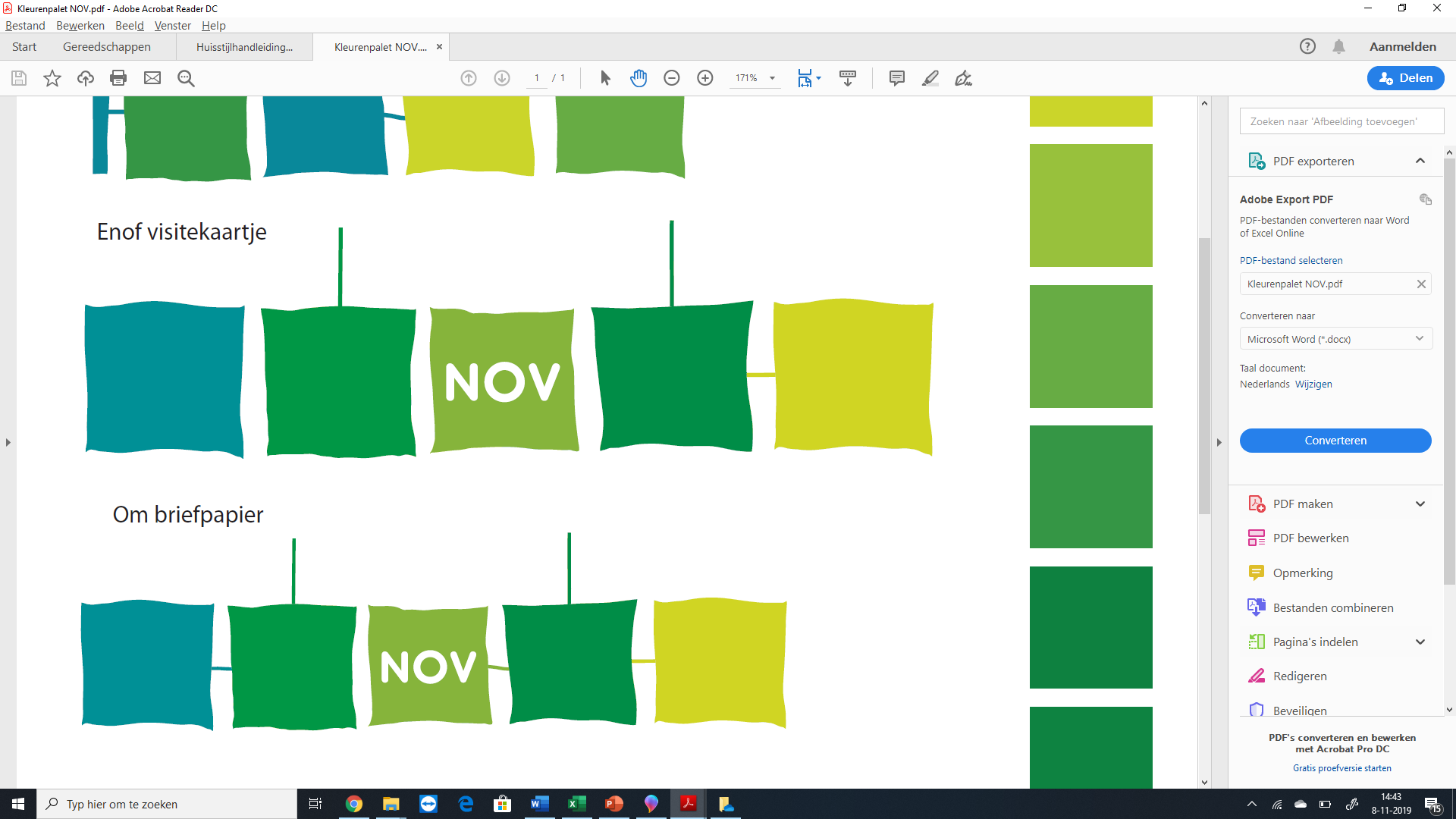 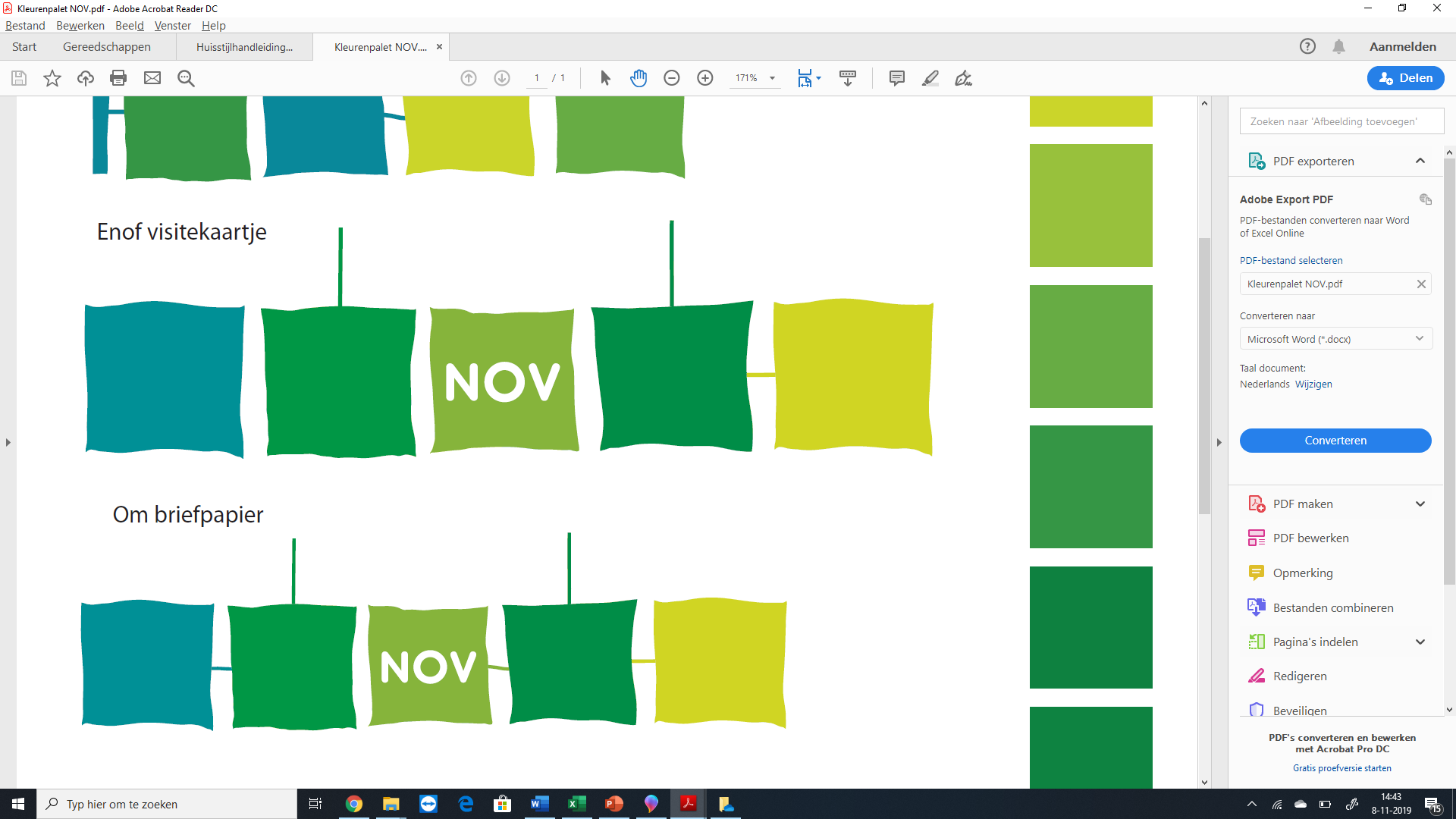 Sector zet sector
in beweging
Mensen
vragen mensen
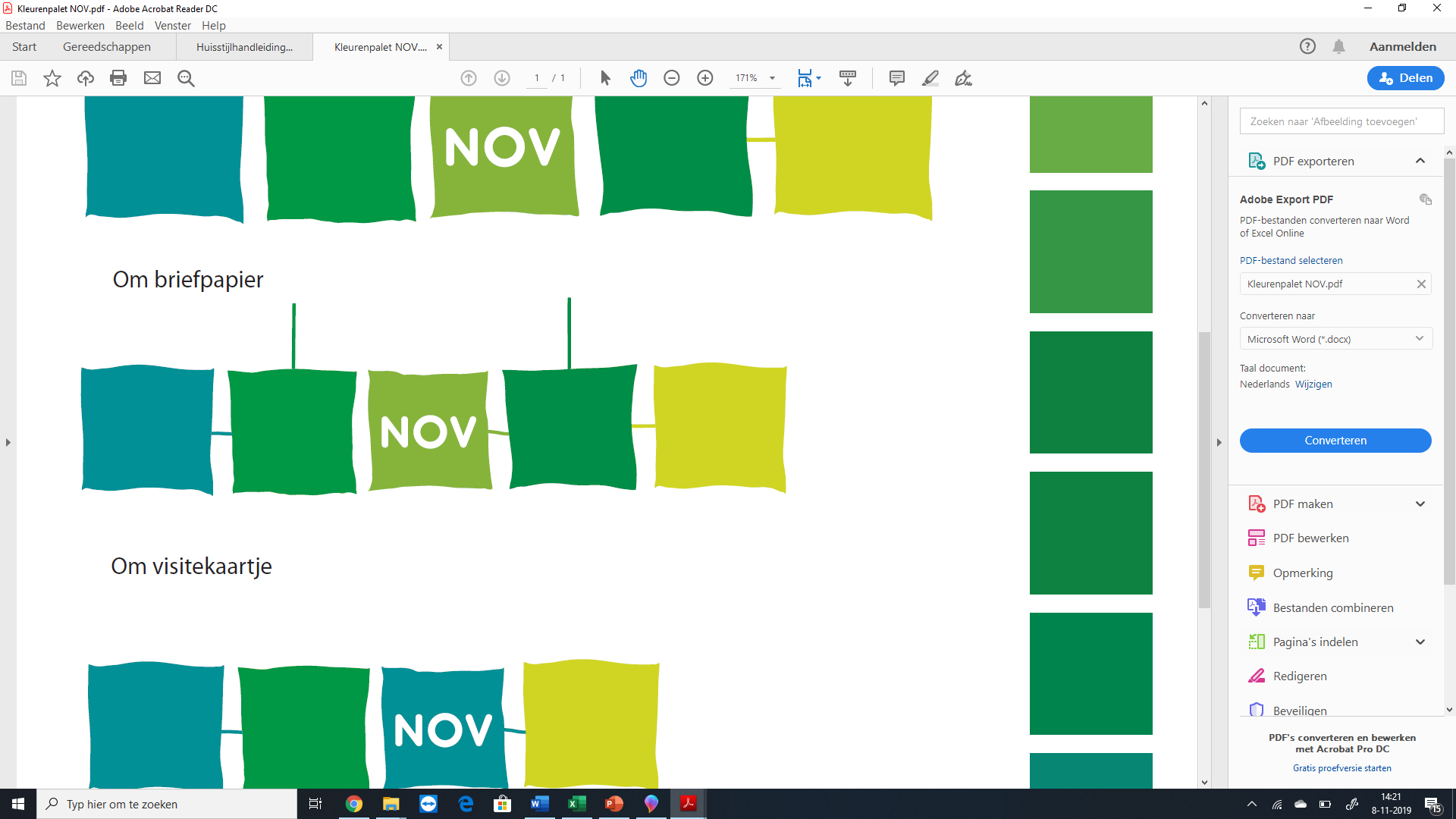 Mensen maken Nederland
Nationaal jaar Vrijwillige inzet 2021….. en verder
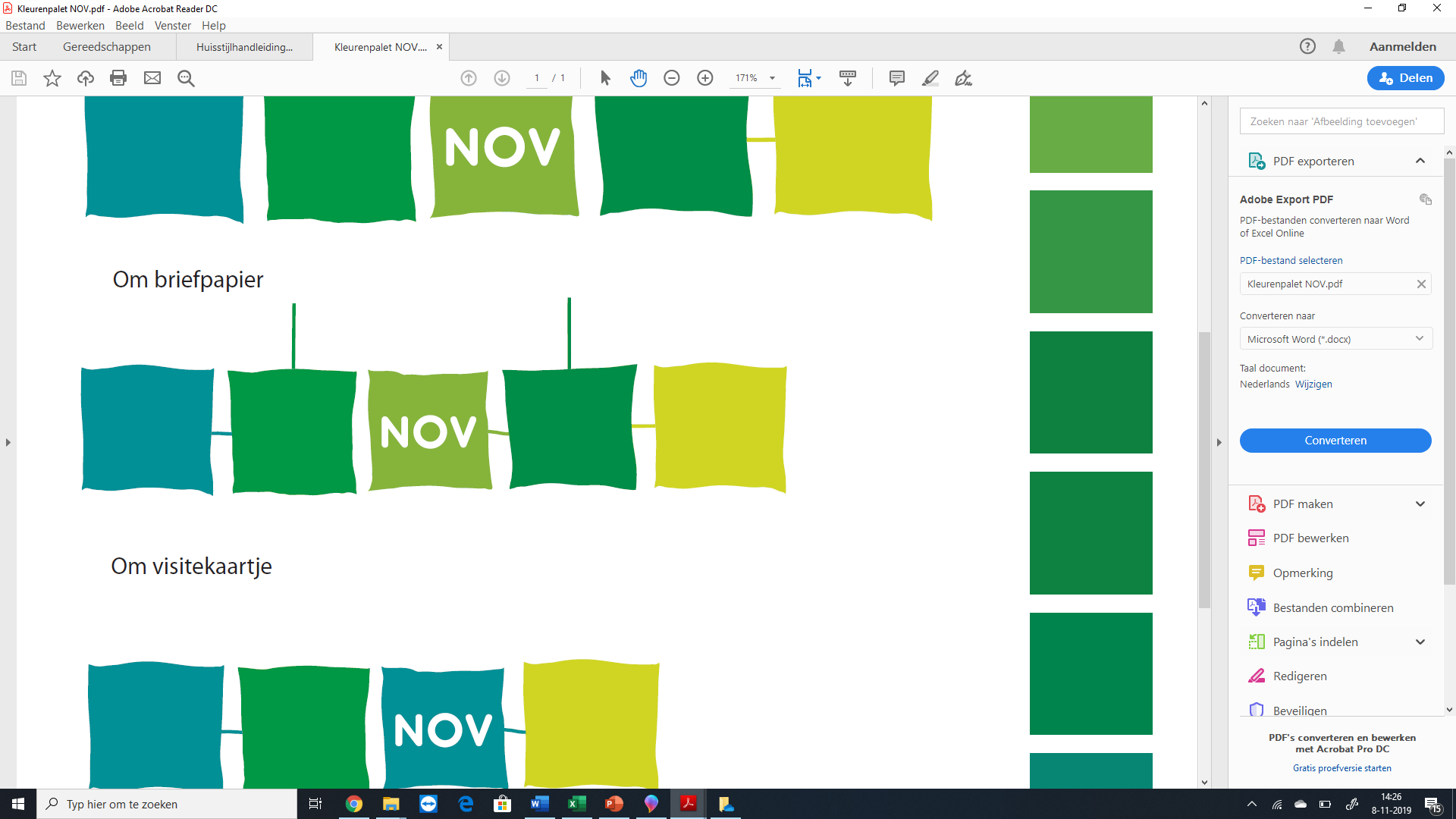 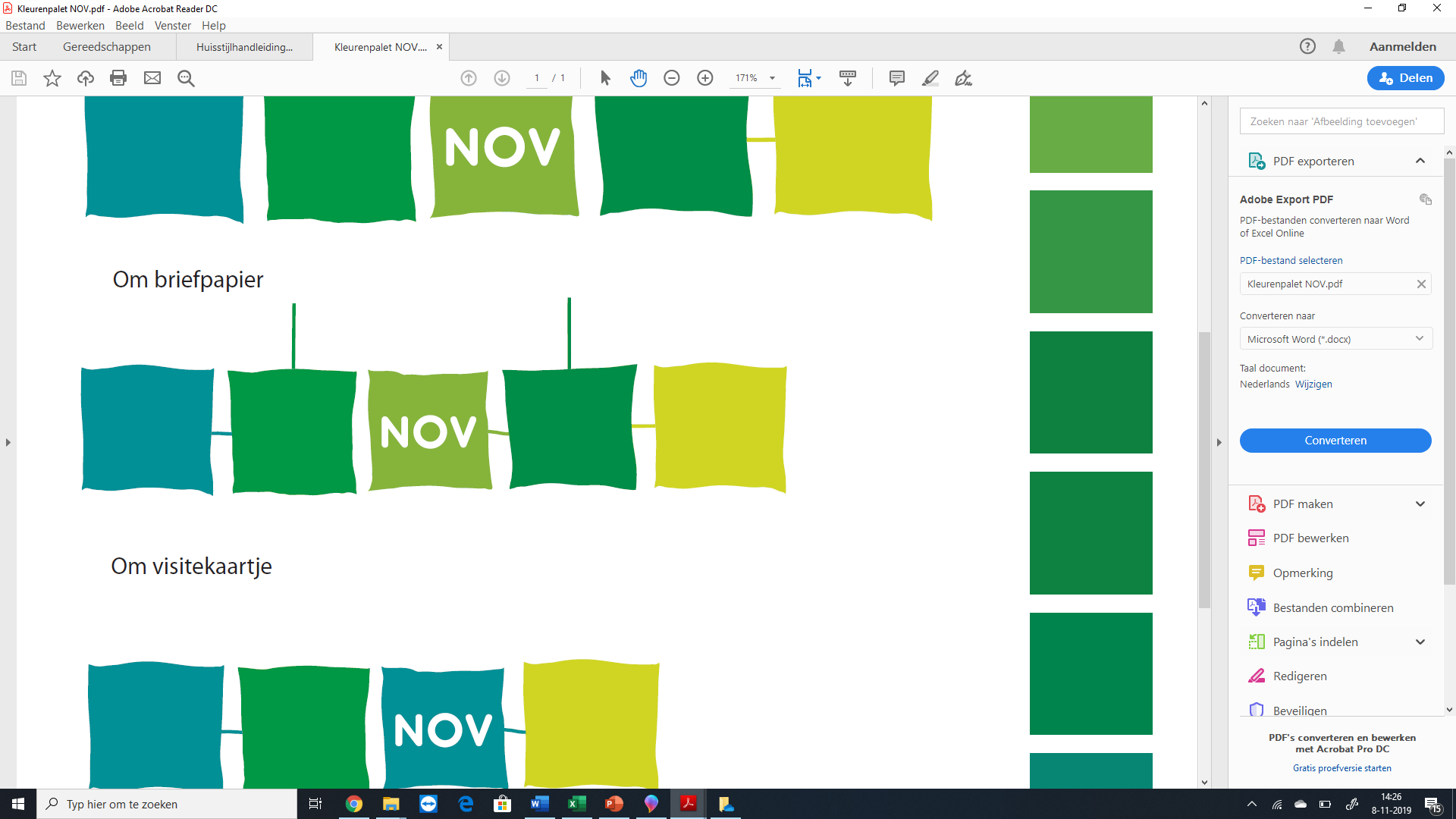 Organisaties
Mensen
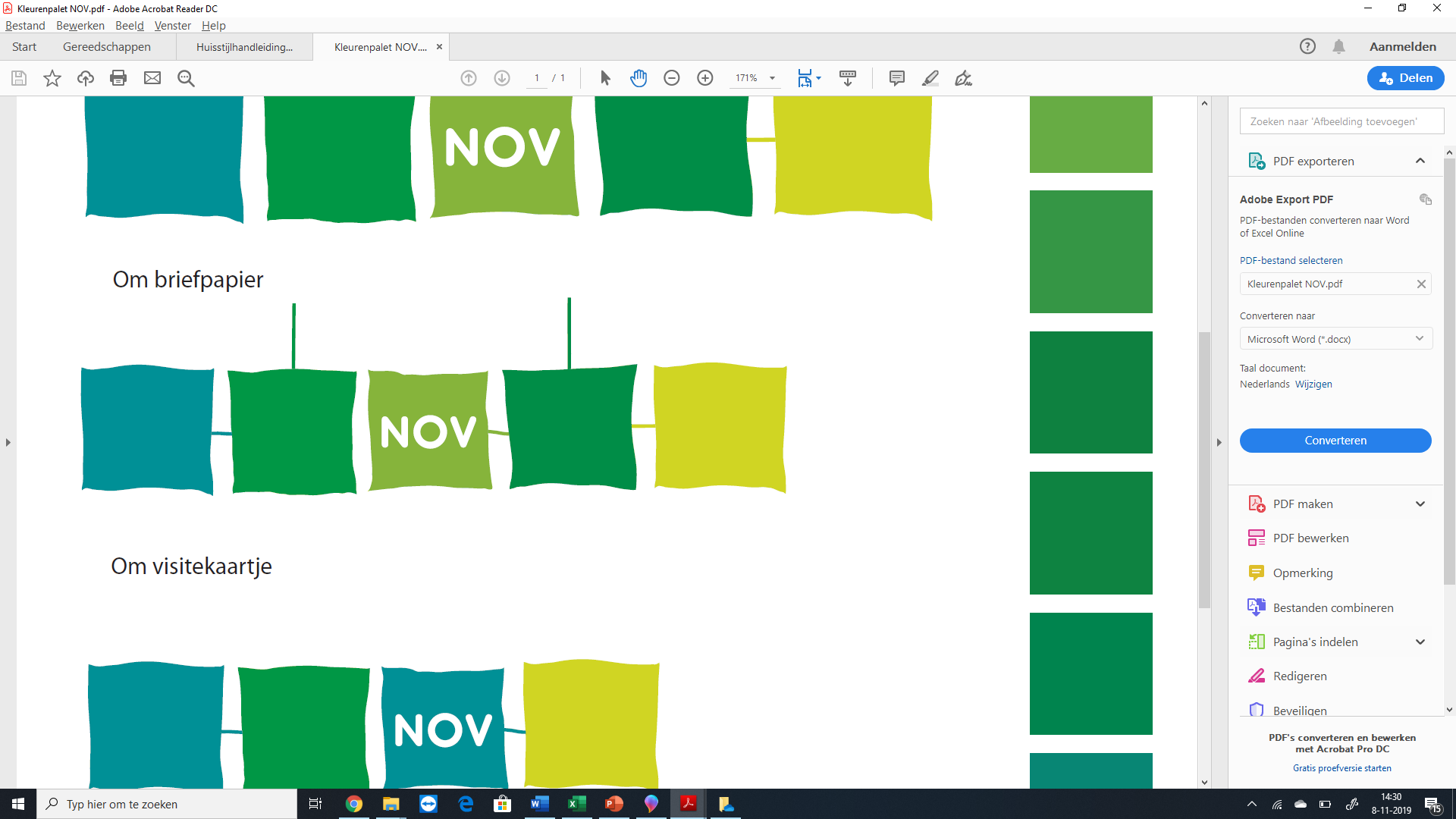 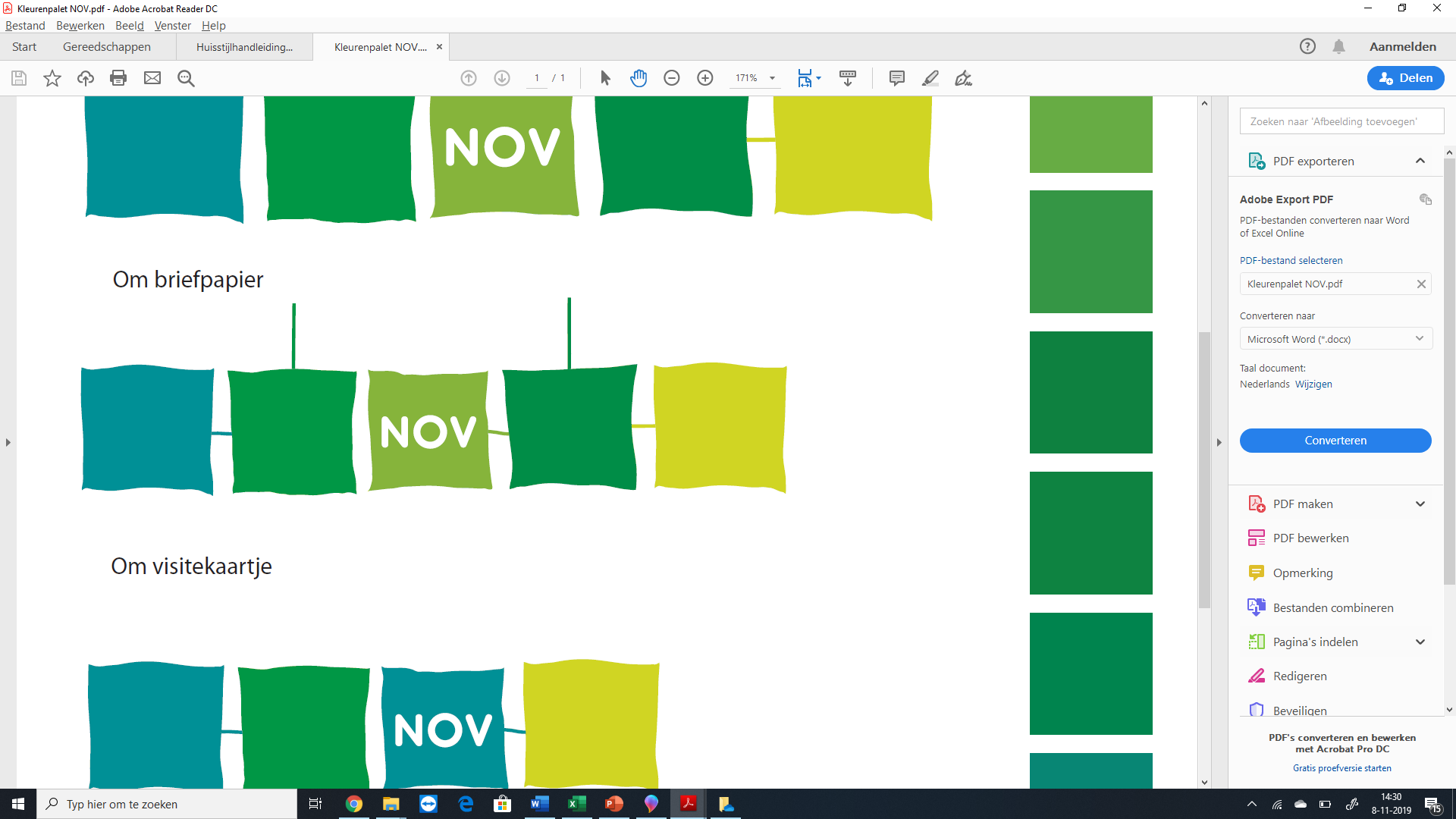 Vrijwilligersorganisaties en -centrales
Onderwijs
Overheid (als werkgever)
Werkgevers- en werknemersbonden
Bedrijfsleven (MVO en MBO)
Maatschappelijke fondsen
Kansen creëren:

Bereidheid
Bekwaamheid
Beschikbaarheid
Kansen creëren:

Bereidheid
Bekwaamheid
Beschikbaarheid
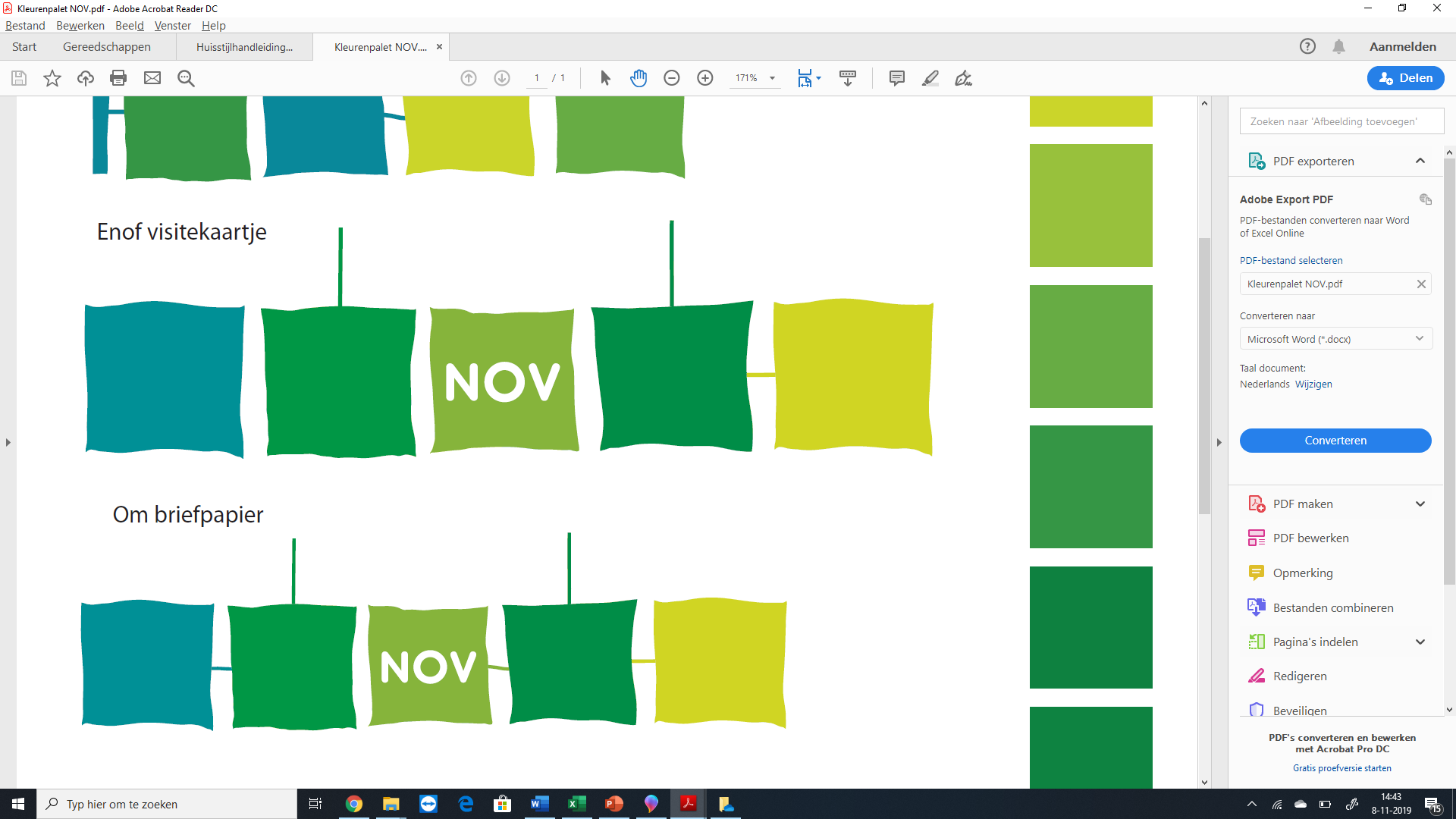 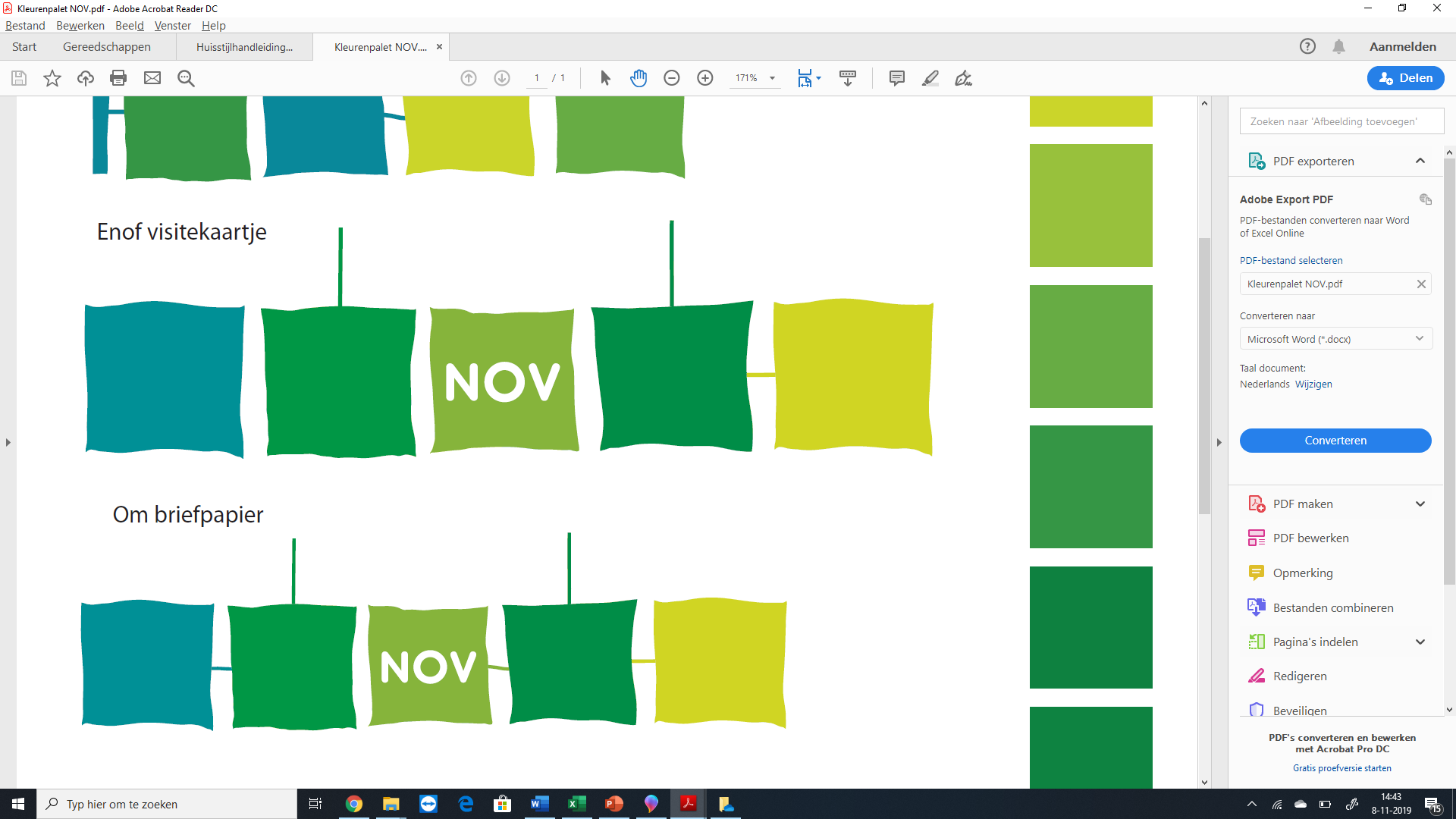 Sector zet sector
in beweging
Mensen
vragen mensen
2020
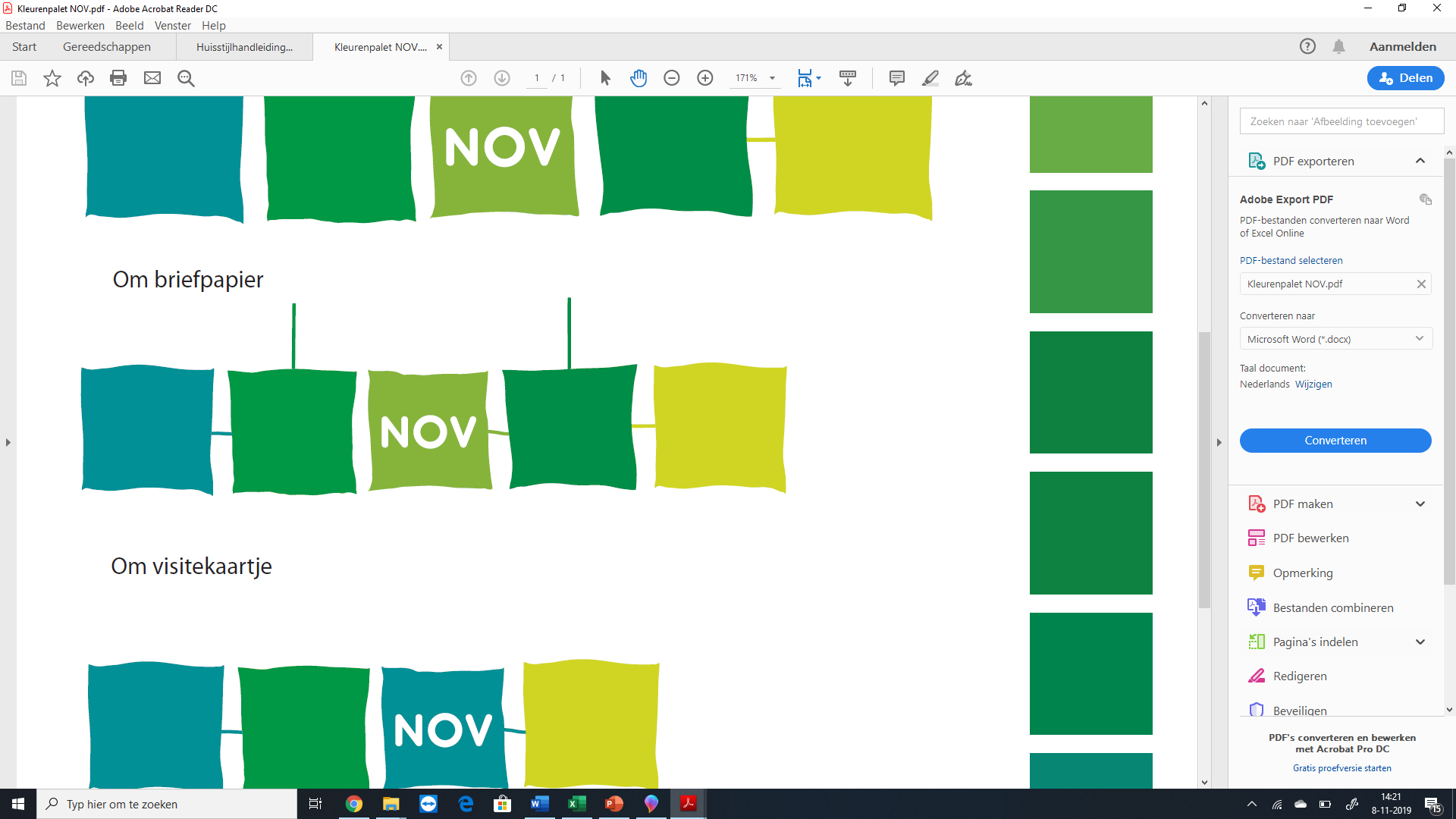 Mensen maken Nederland
Nationaal jaar Vrijwillige inzet 2021….. en verder
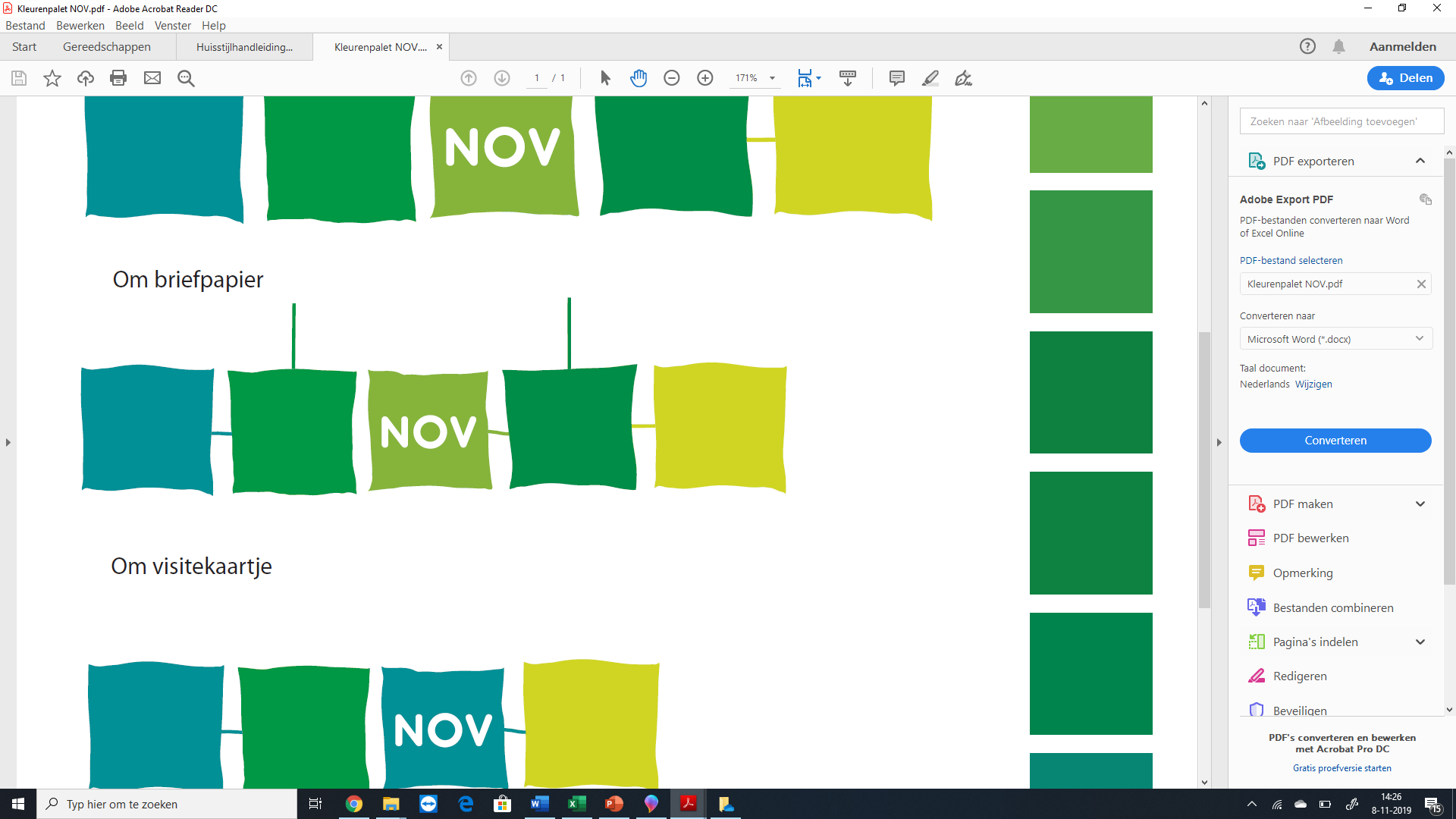 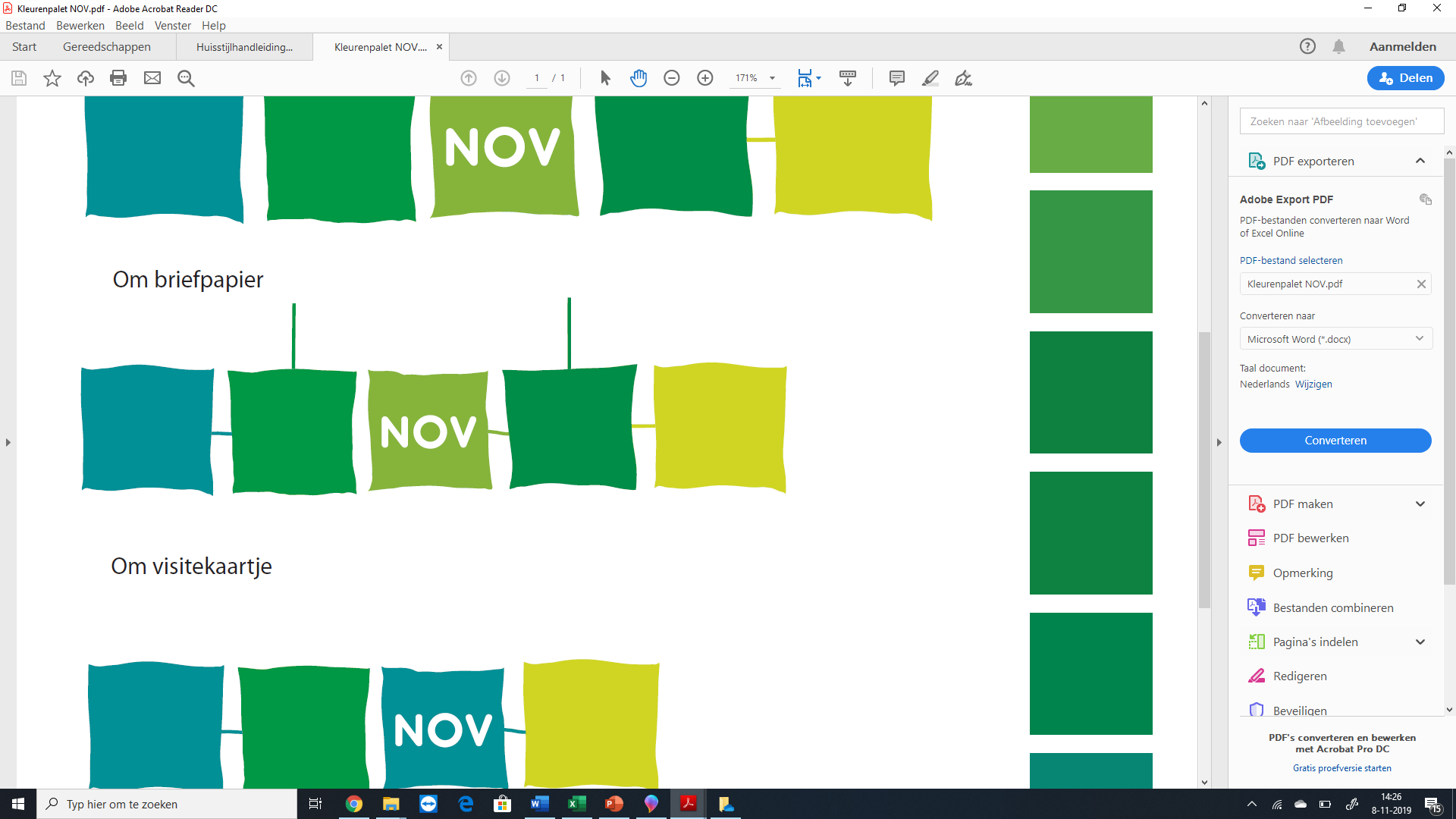 Organisaties
Mensen
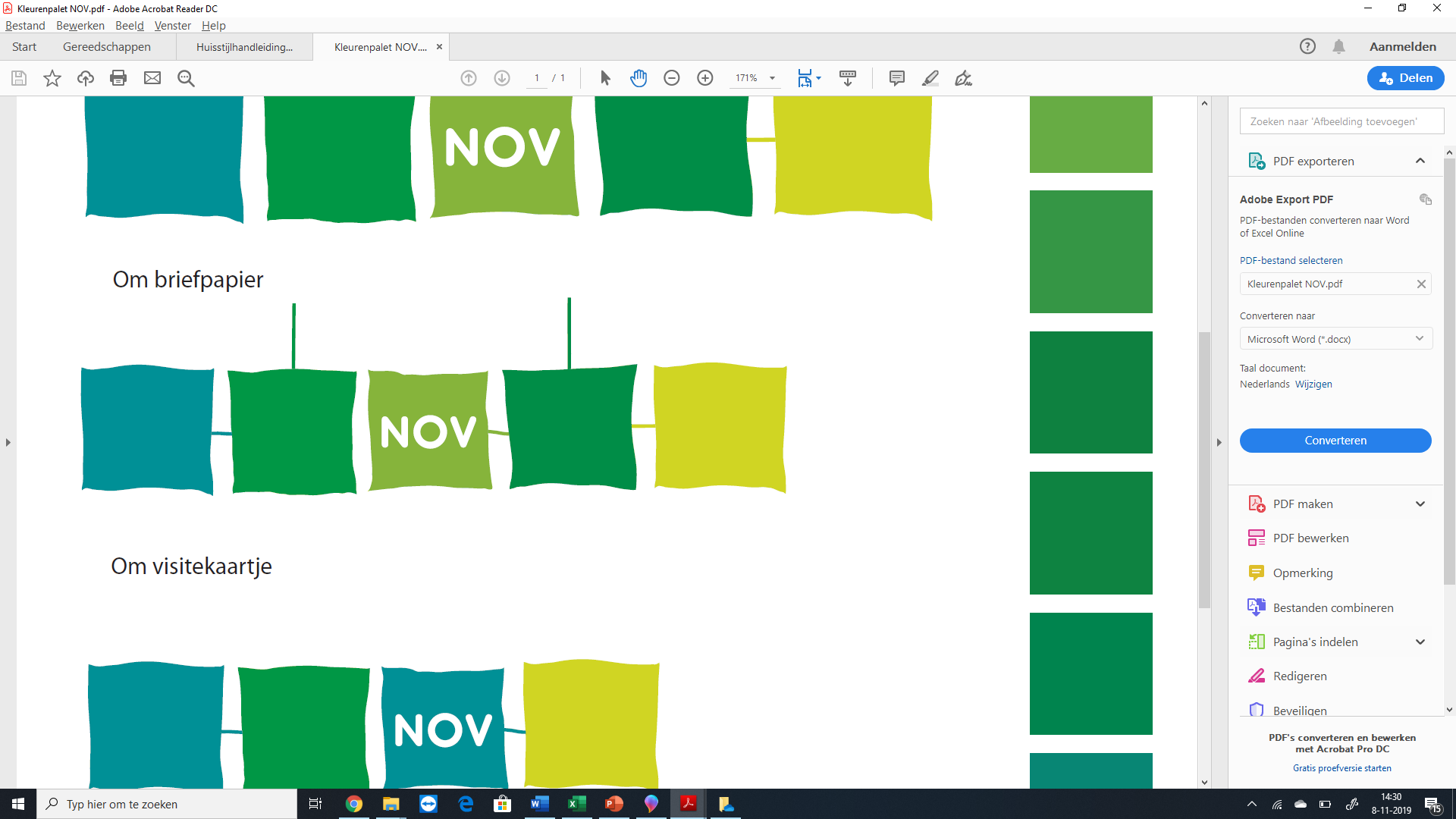 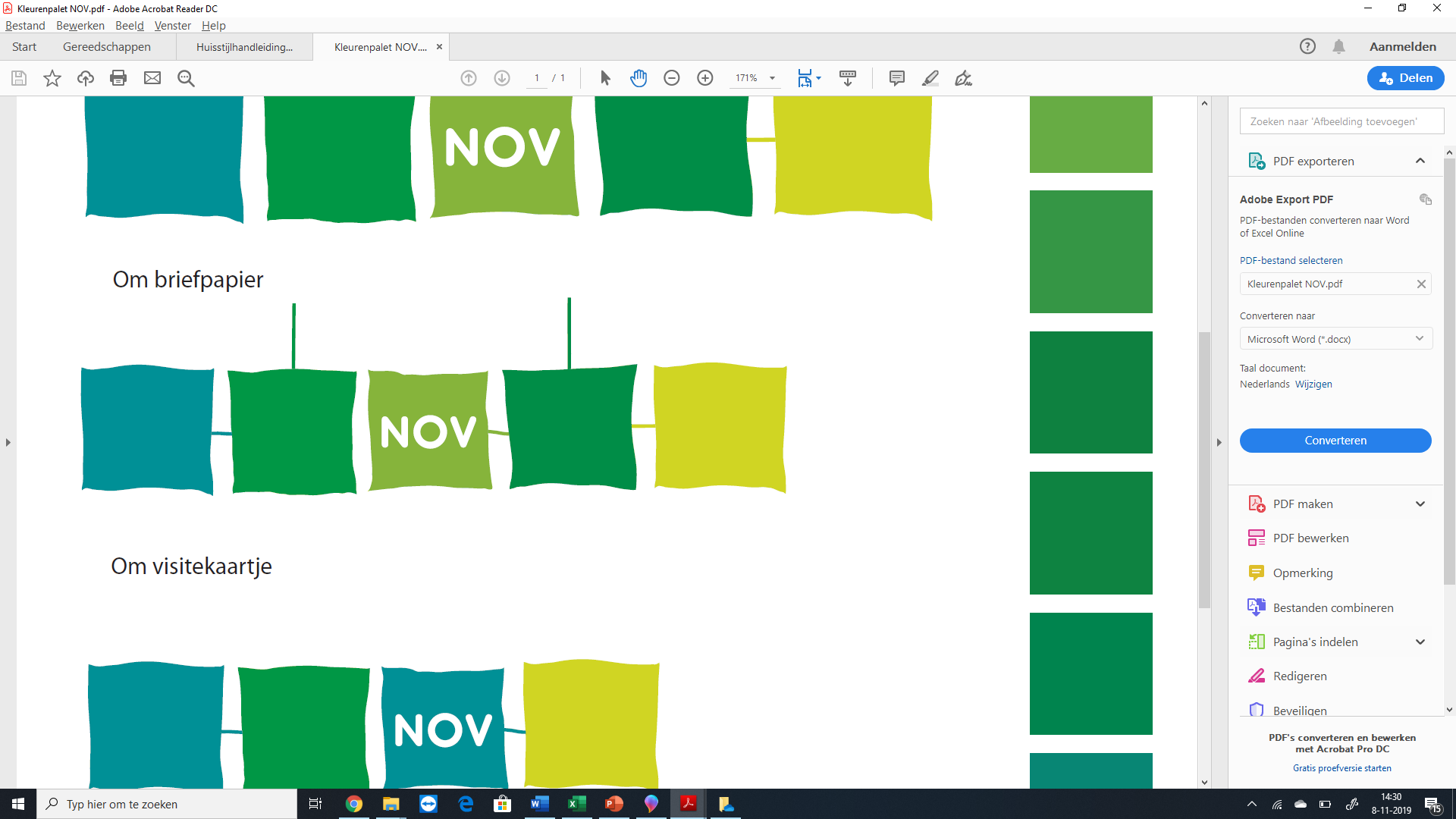 Vrijwilligersorganisaties en -centrales
Onderwijs
Overheid (als werkgever)
Werkgevers- en werknemersbonden
Bedrijfsleven (MVO en MBO)
Maatschappelijke fondsen
Campagne
Meer mensen naar vrijwillige inzet
Andere vormen van vragen
Zichtbaar maken dat je vrijwilliger bent
Zichtbaar maken dat je gevraagd wil worden
Zichtbaar maken dat je gevraagd bent
Kansen creëren:

Bereidheid
Bekwaamheid
Beschikbaarheid
Kansen creëren:

Bereidheid
Bekwaamheid
Beschikbaarheid
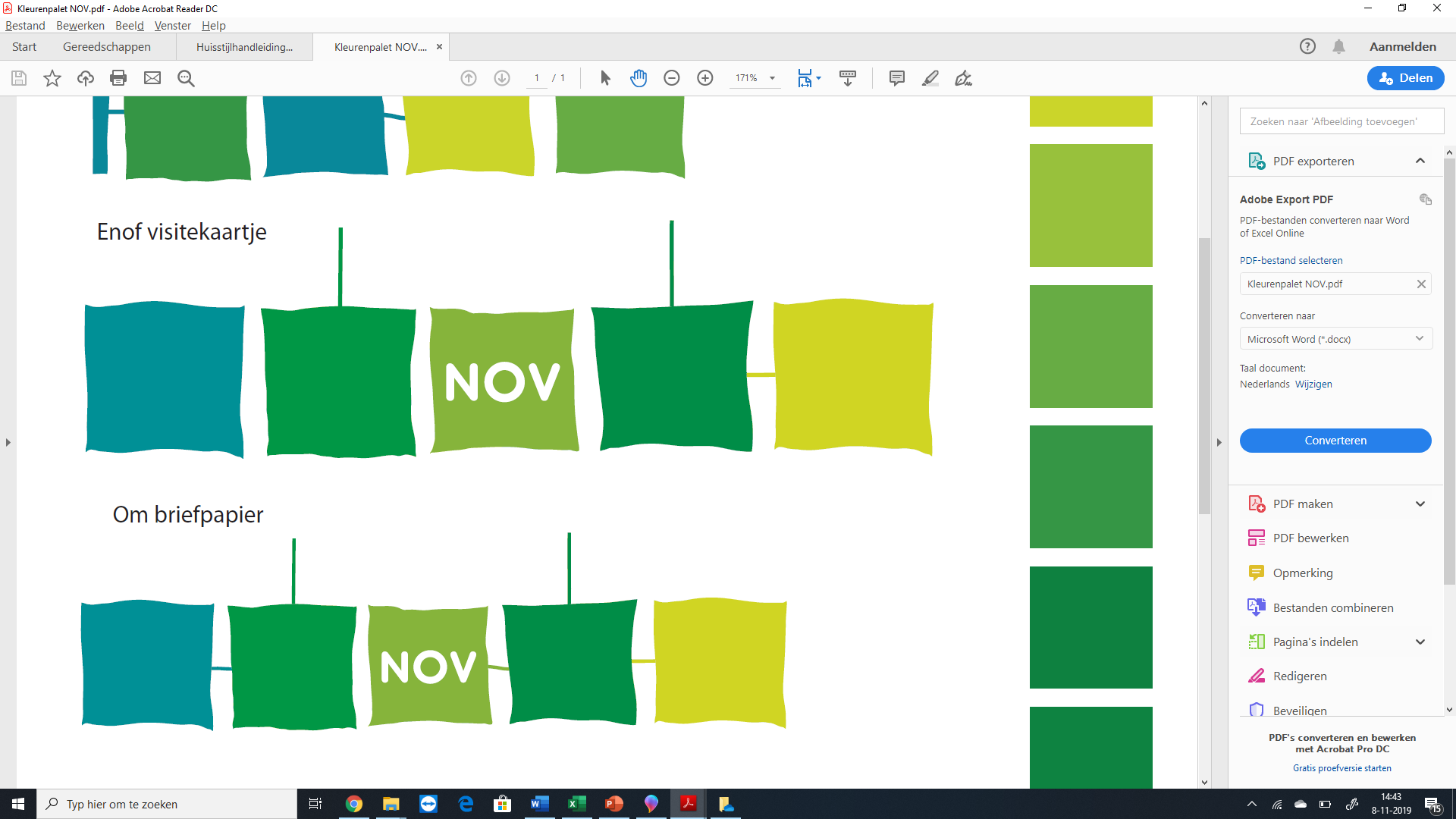 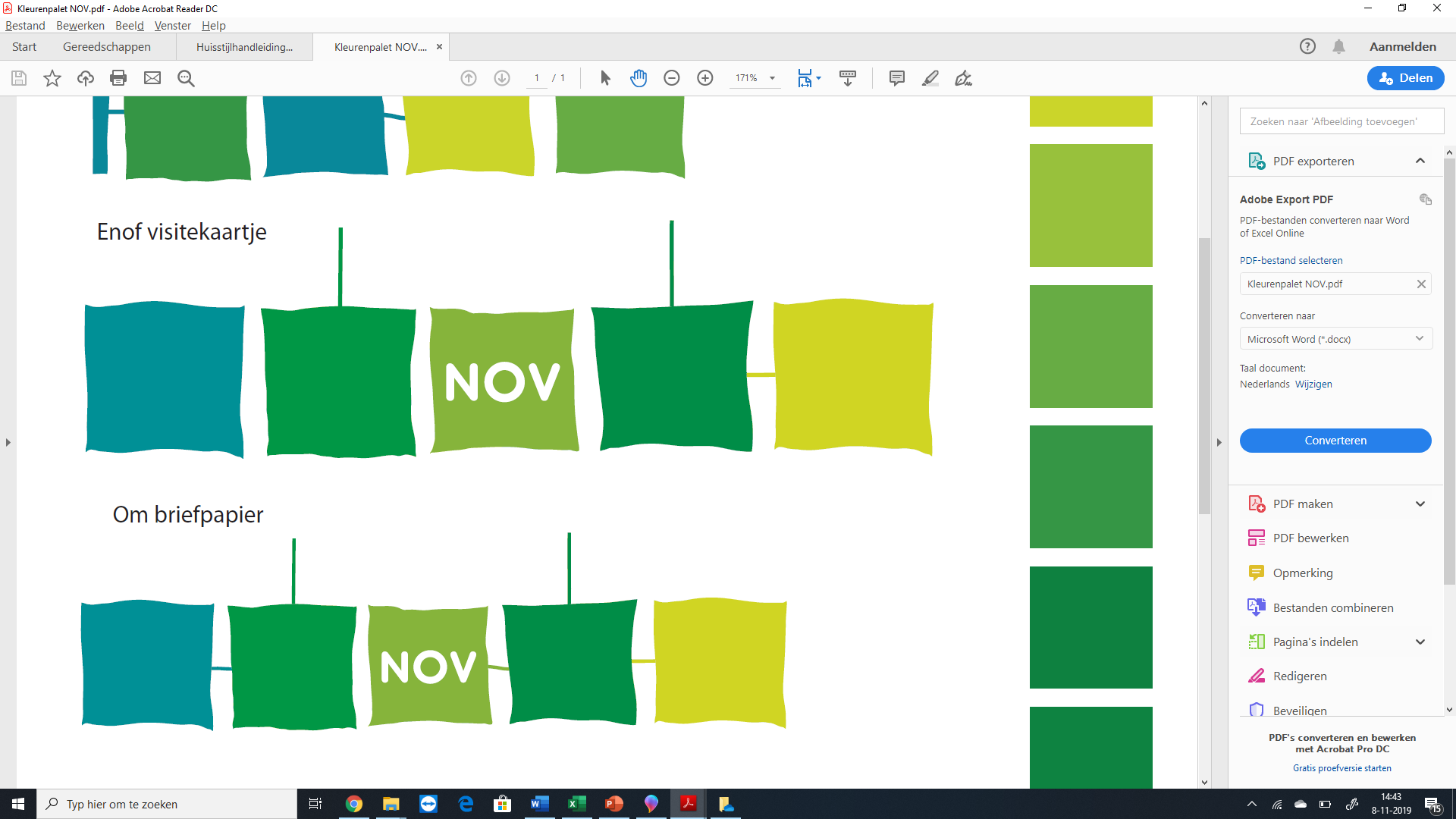 Sector zet sector
in beweging
Mensen
vragen mensen
2021
2020
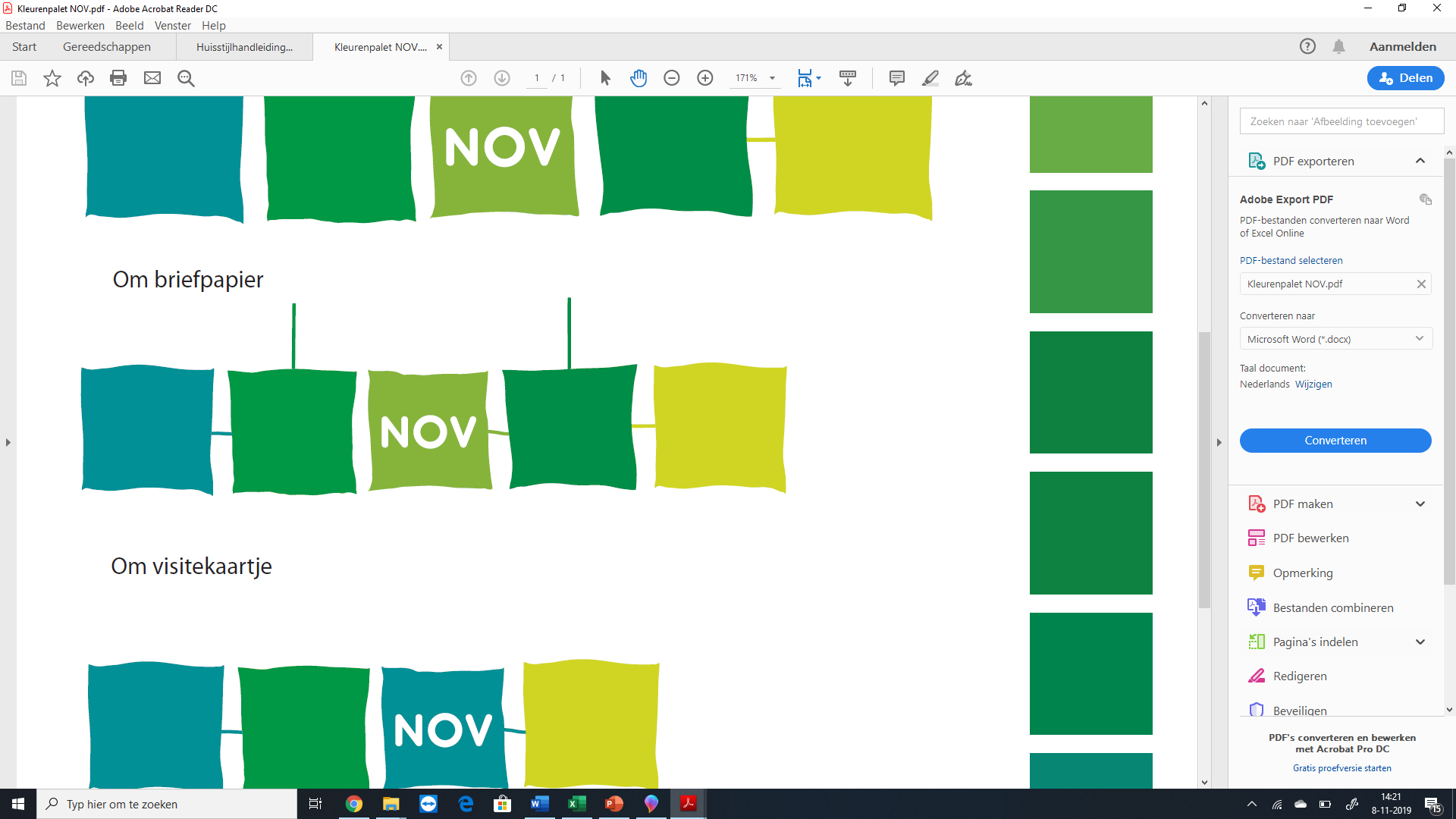 Mensen maken Nederland
Nationaal jaar Vrijwillige inzet 2021….. en verder
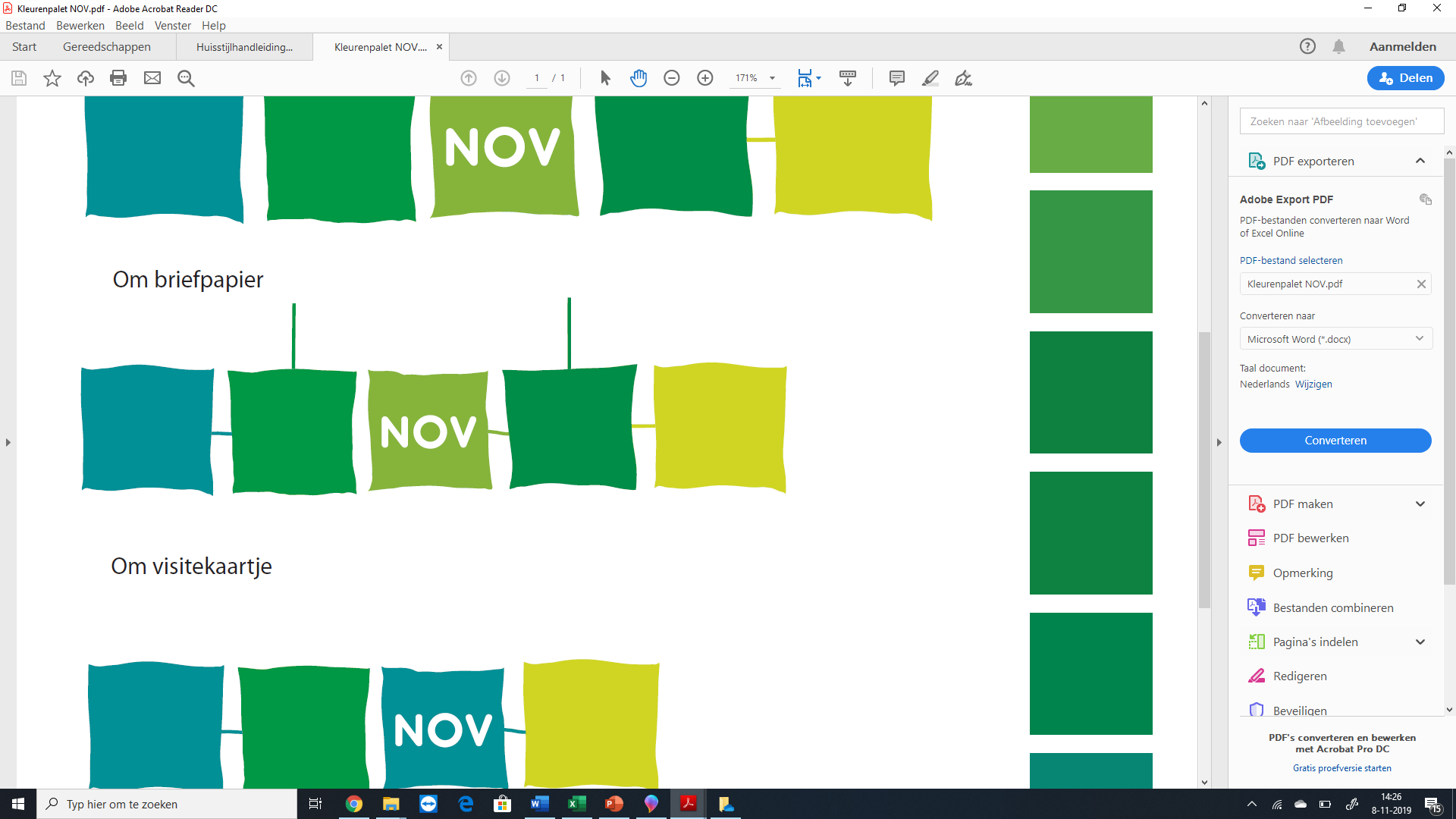 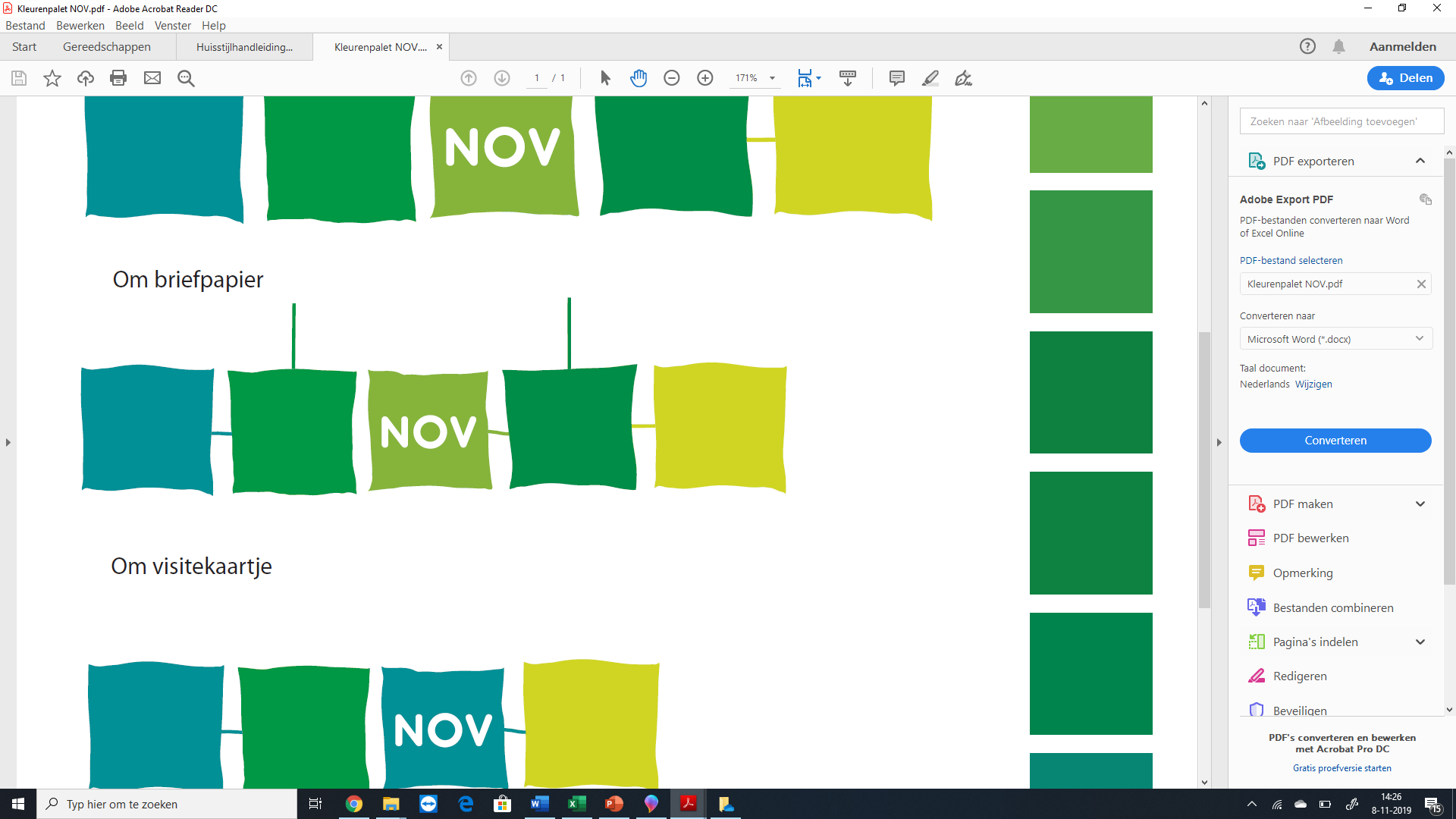 Organisaties
Mensen
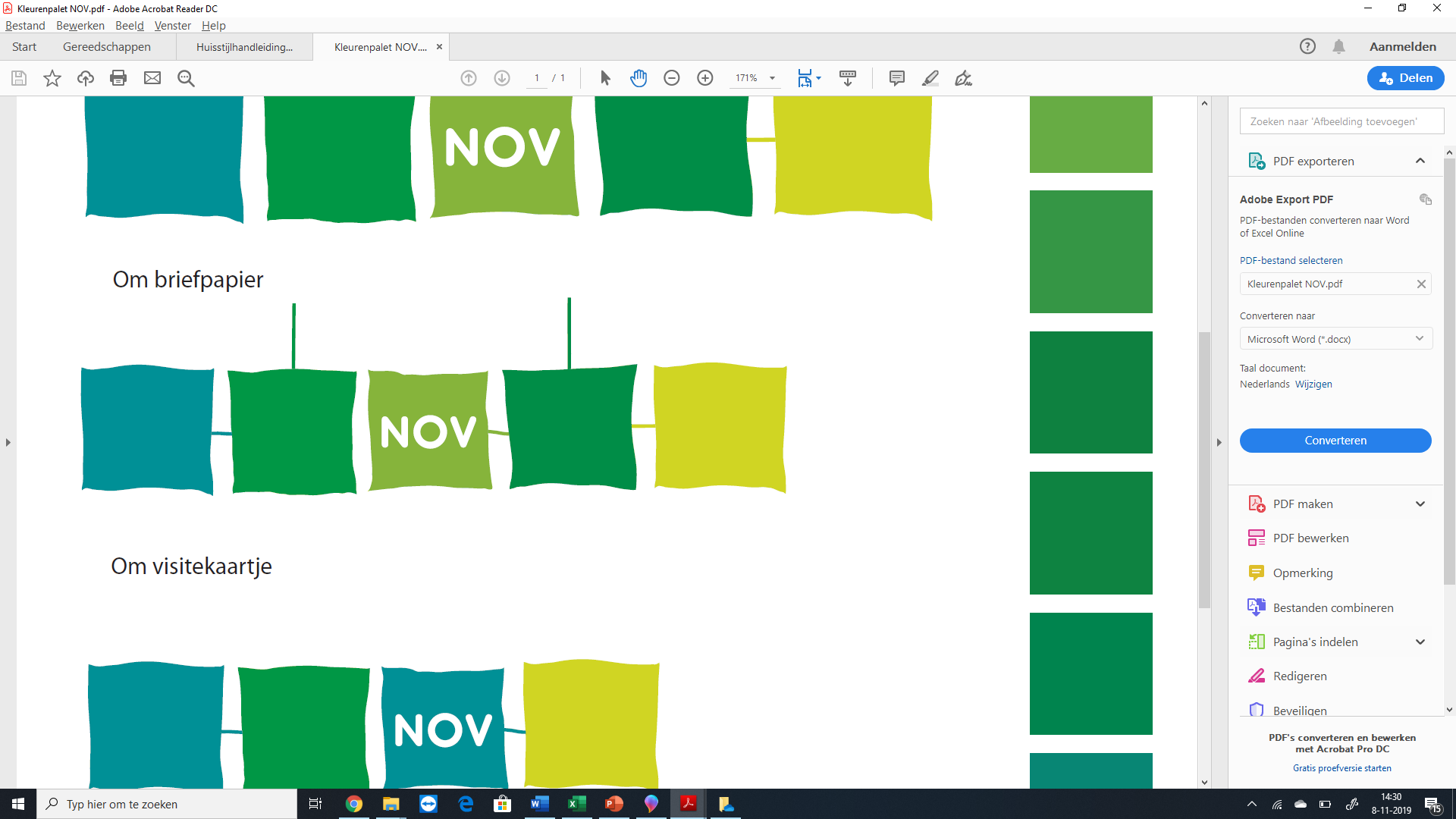 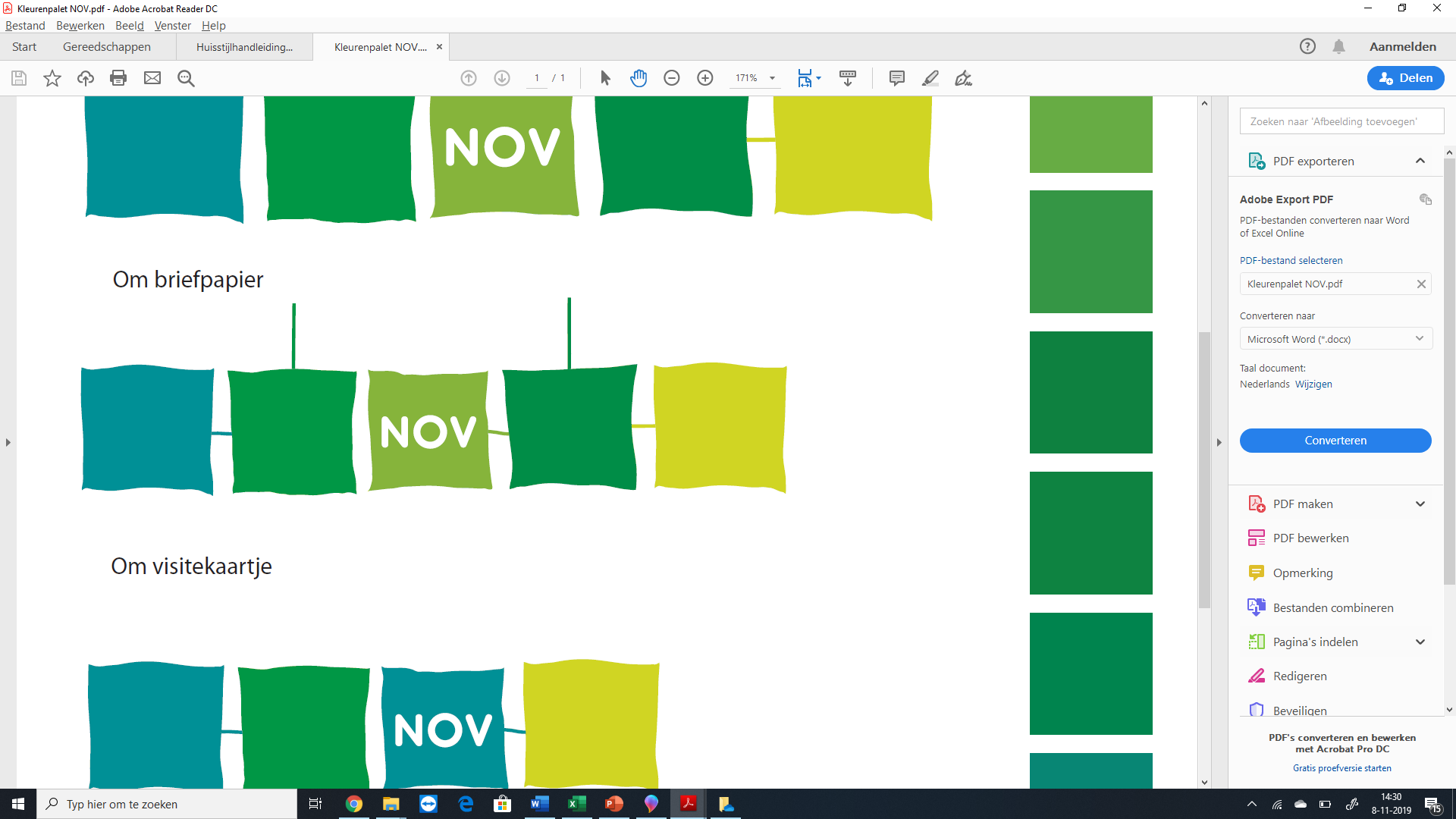 Vrijwilligersorganisaties en -centrales
Onderwijs
Overheid (als werkgever)
Werkgevers- en werknemersbonden
Bedrijfsleven (MVO en MBO)
Maatschappelijke fondsen
Campagne
Meer mensen naar vrijwillige inzet
Andere vormen van vragen
Zichtbaar maken dat je vrijwilliger bent
Zichtbaar maken dat je gevraagd wil worden
Zichtbaar maken dat je gevraagd bent
Kansen creëren:

Bereidheid
Bekwaamheid
Beschikbaarheid
Kansen creëren:

Bereidheid
Bekwaamheid
Beschikbaarheid
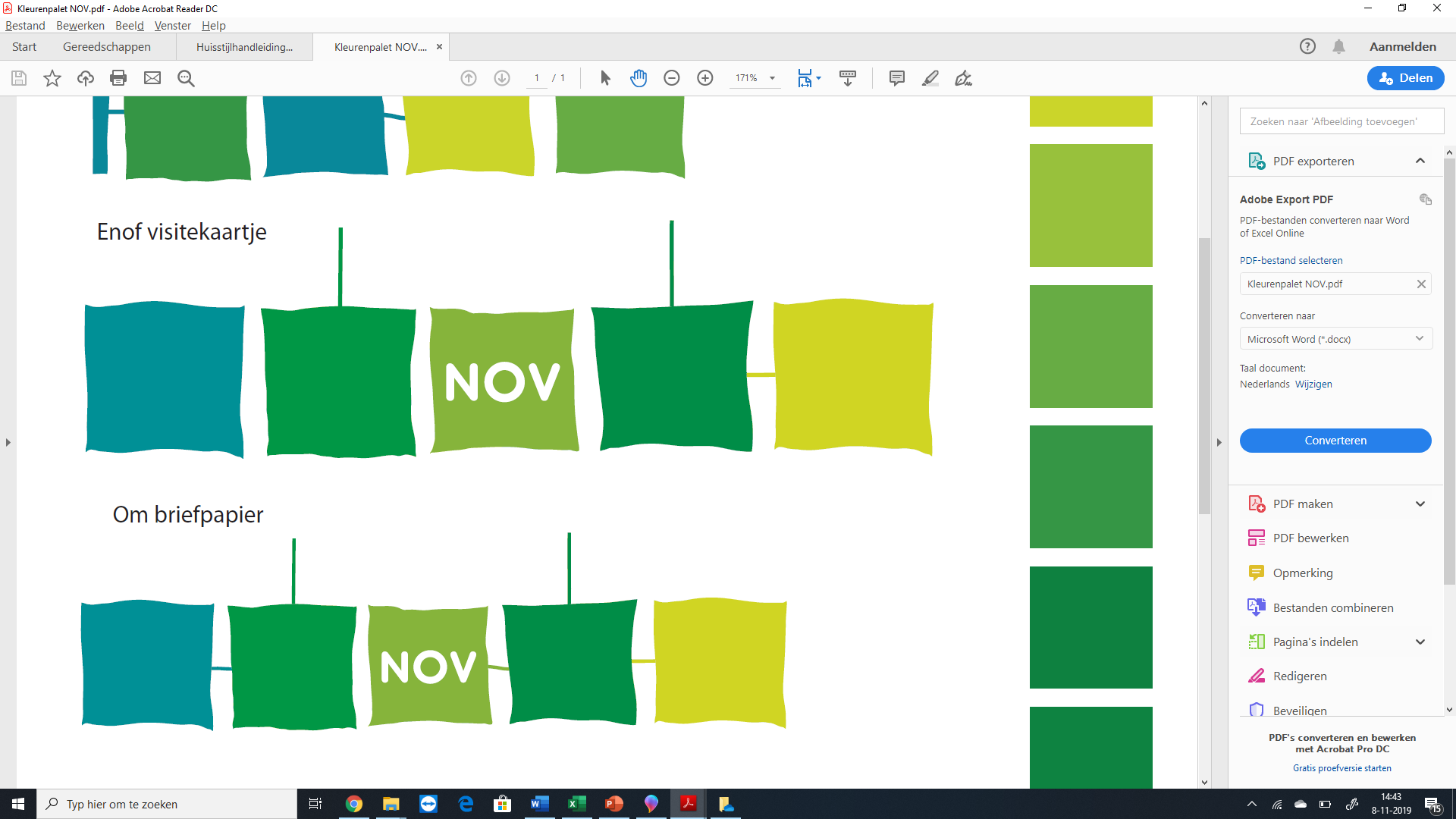 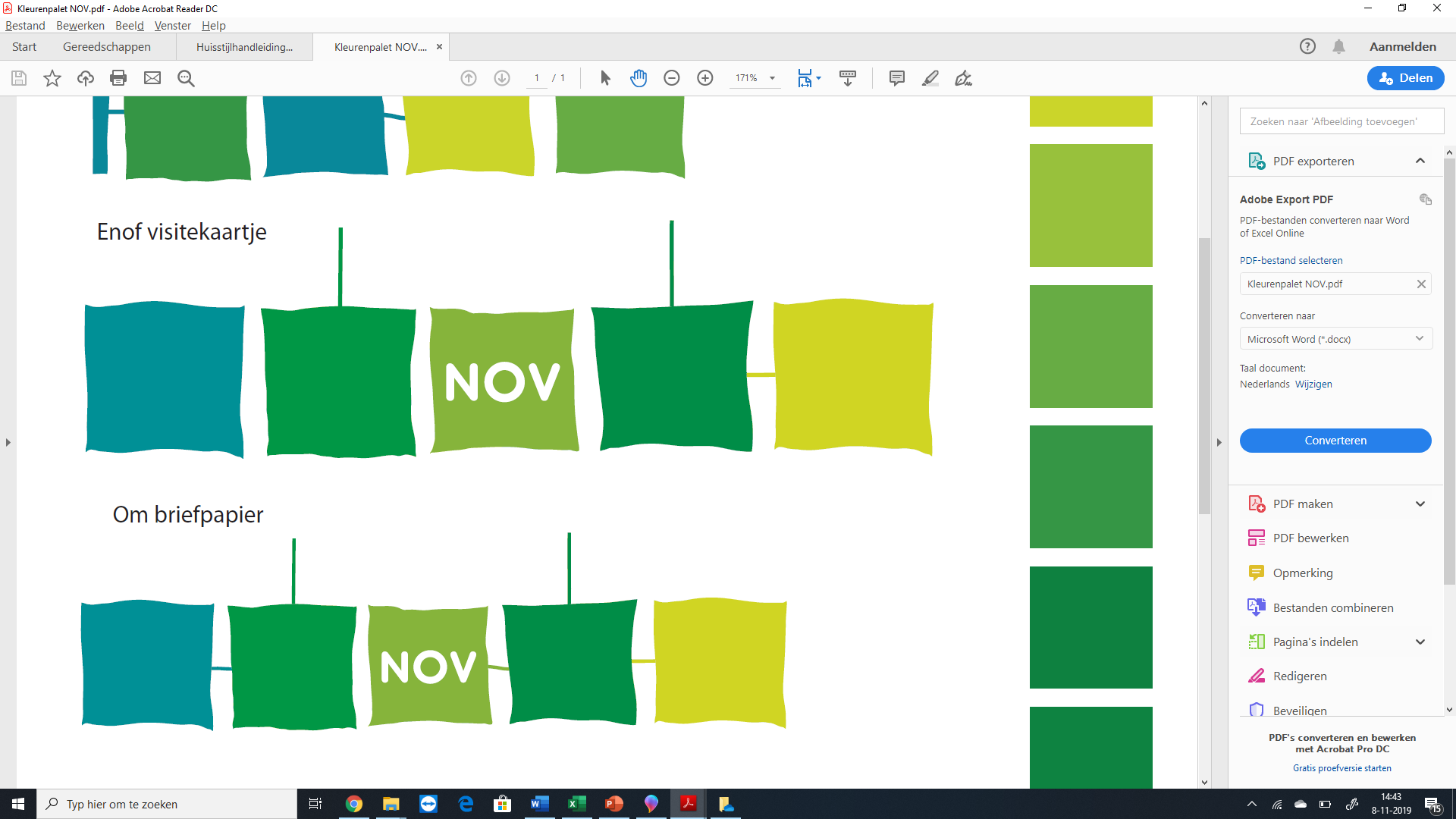 Sector zet sector
in beweging
Mensen
vragen mensen
2021
2020
2020 Hoe organiseer je vrijwilligers?
Zzp- vrijwilliger
Uitzend vrijwilliger
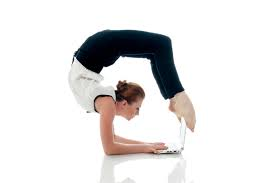 Seizoen vrijwilliger
Vaste kracht
MDTér
Flexpool
Nieuwe wegen vinden
“Vrijwilligen met het gezin”
Toegevoegde waarde van vrijwilligers
Hoe & wat breng je in beeld?
92% plezier
Sessies vanmiddag